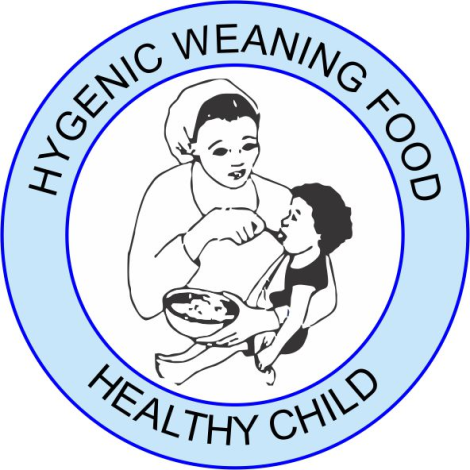 Complementary Food Hygiene Programme Activities in The Gambia
Photos from the campaign
Day 1
Introducing the project to the village
Performing the drama
Village volunteers
Breakdown of Day 1
Meeting the village head
Entry point into the village
Household visits
Involves the whole community
Announcing the team’s presence to the village
Using drumming and a campaign song
Afternoon event
Drumming, songs, prayers,  drama, Q&A, animation video, competition announced, photos of pledged mothers taken and displayed
Training community volunteers
Training by community volunteers
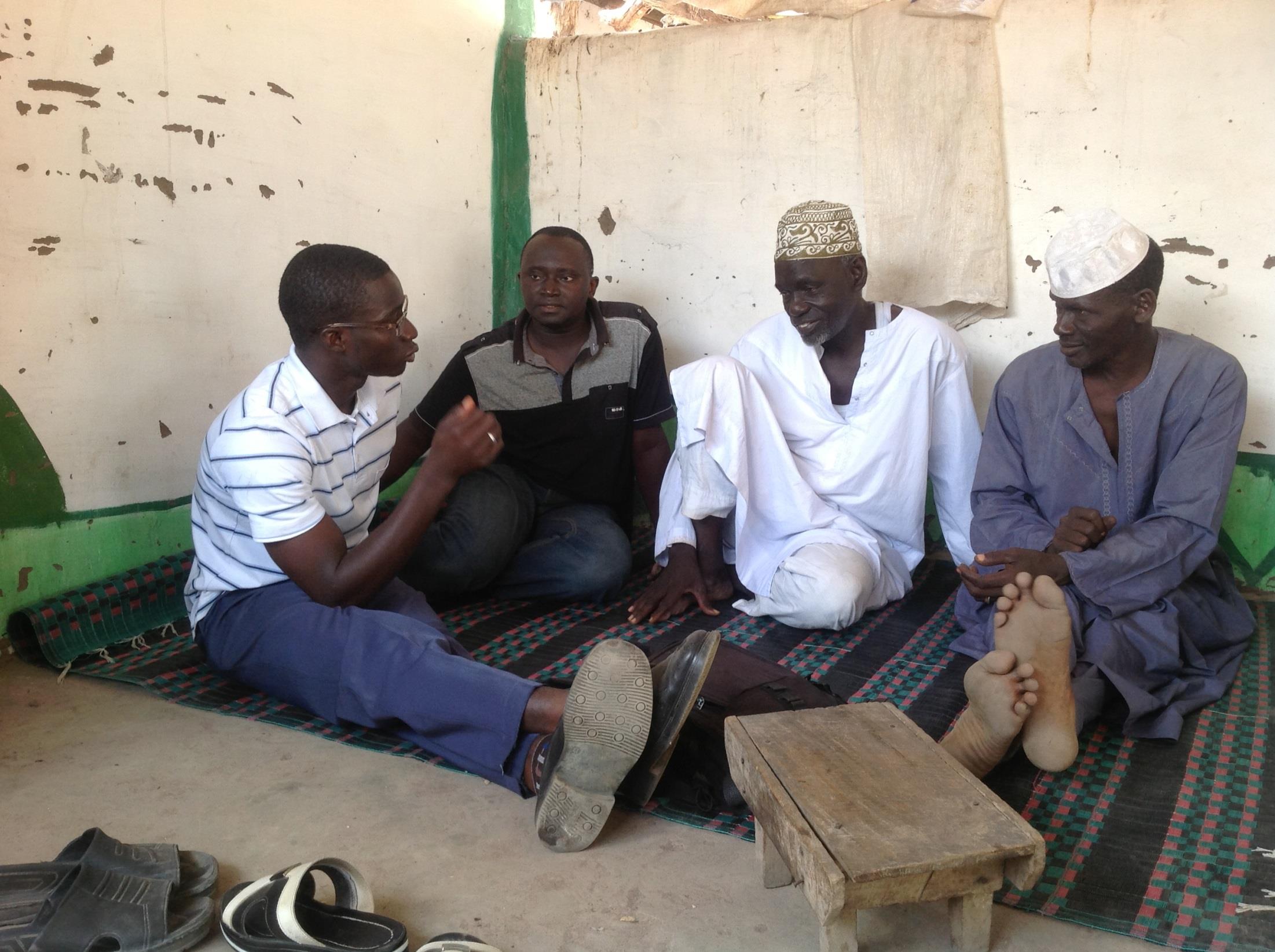 Presentation of the project activities to the village head (Alkalo)
[Speaker Notes: Presentation of the project activities to the village head (ALKALO).]
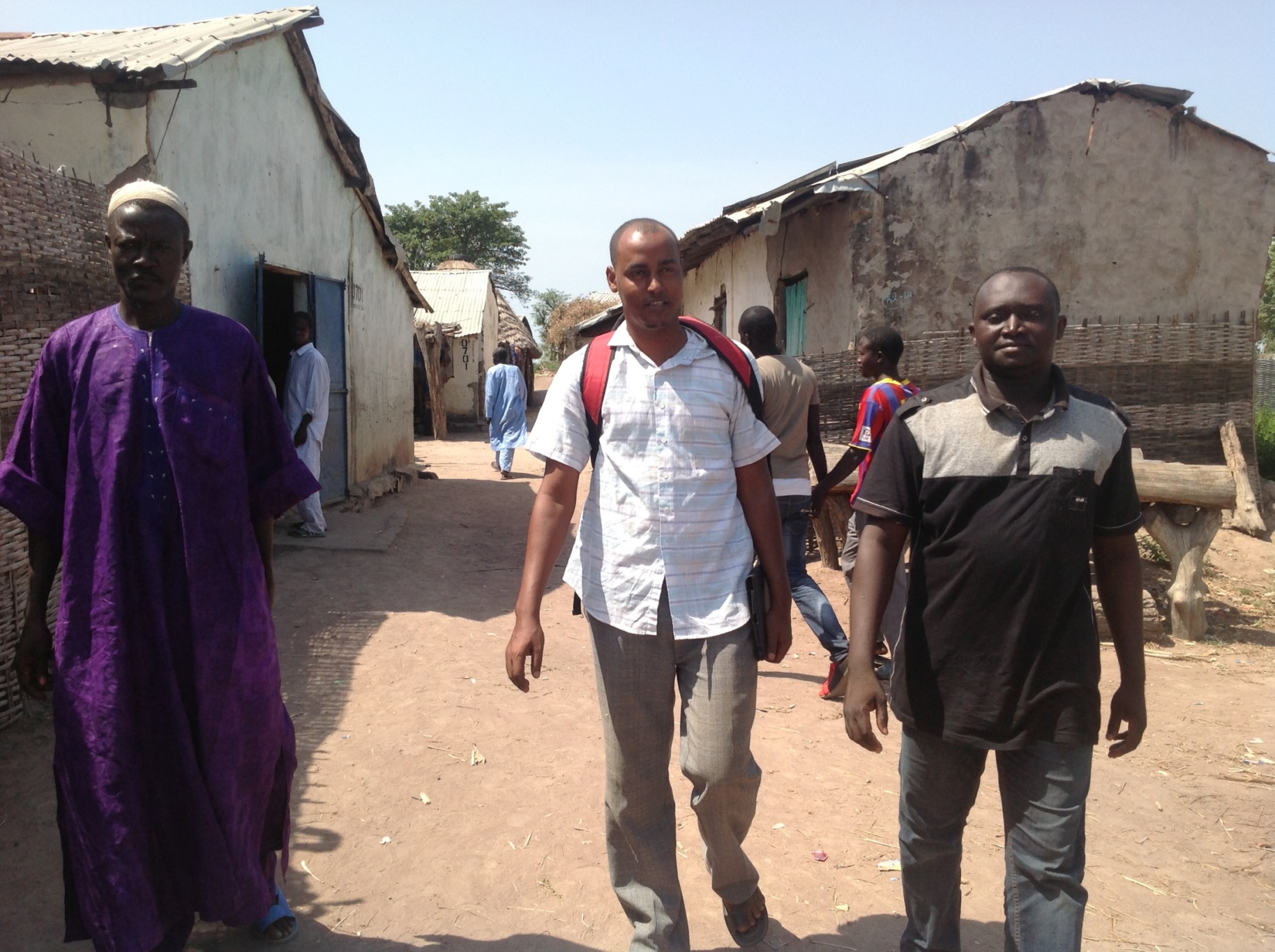 Household visit inviting all household members to the afternoon meeting
[Speaker Notes: Household visit inviting all household members to the afternoon meeting]
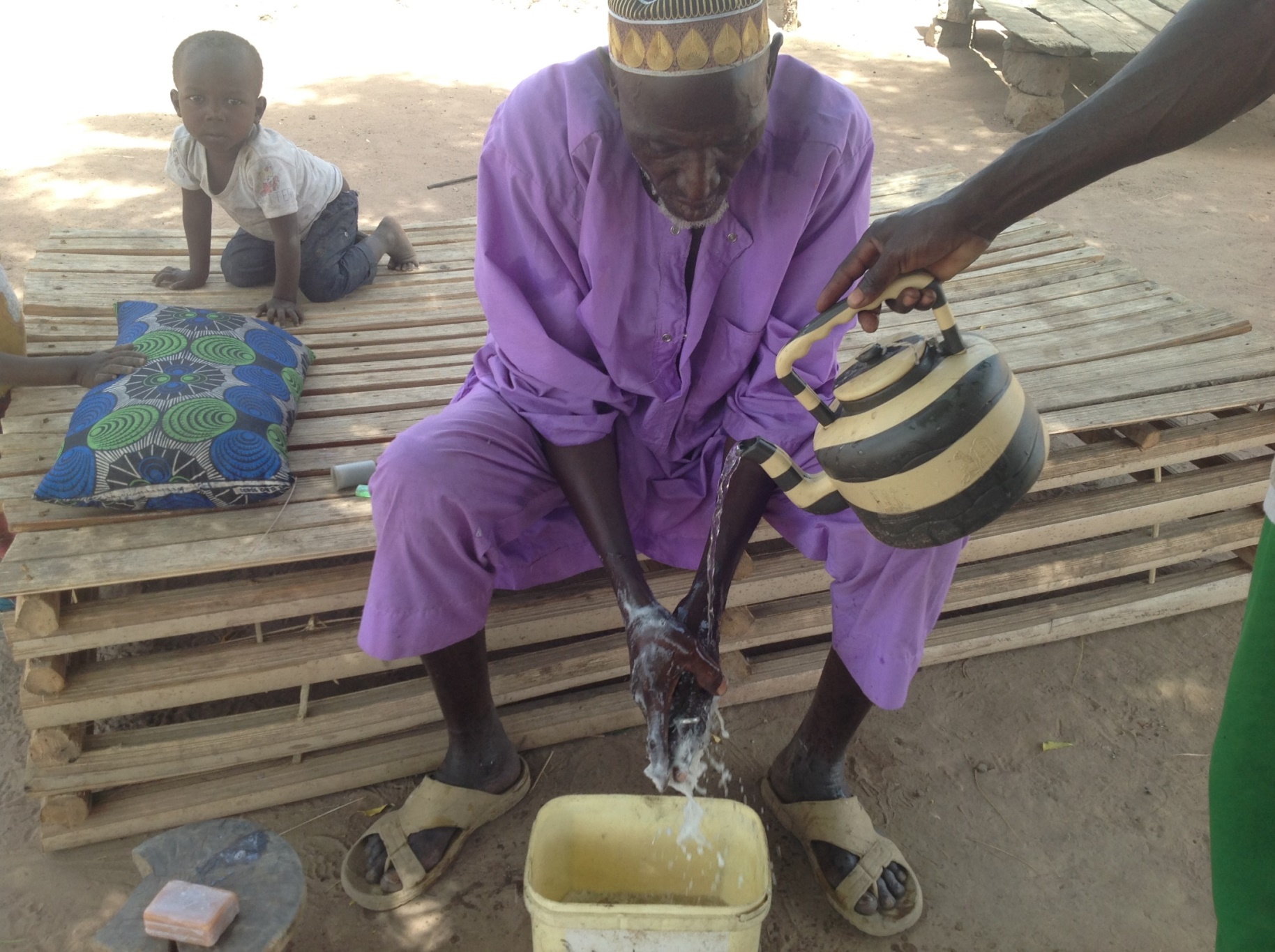 Village Head (Alkal0) practicing hand washing with soap and water
[Speaker Notes: Village Head (Alkalo) practicing hand washing with soap and water]
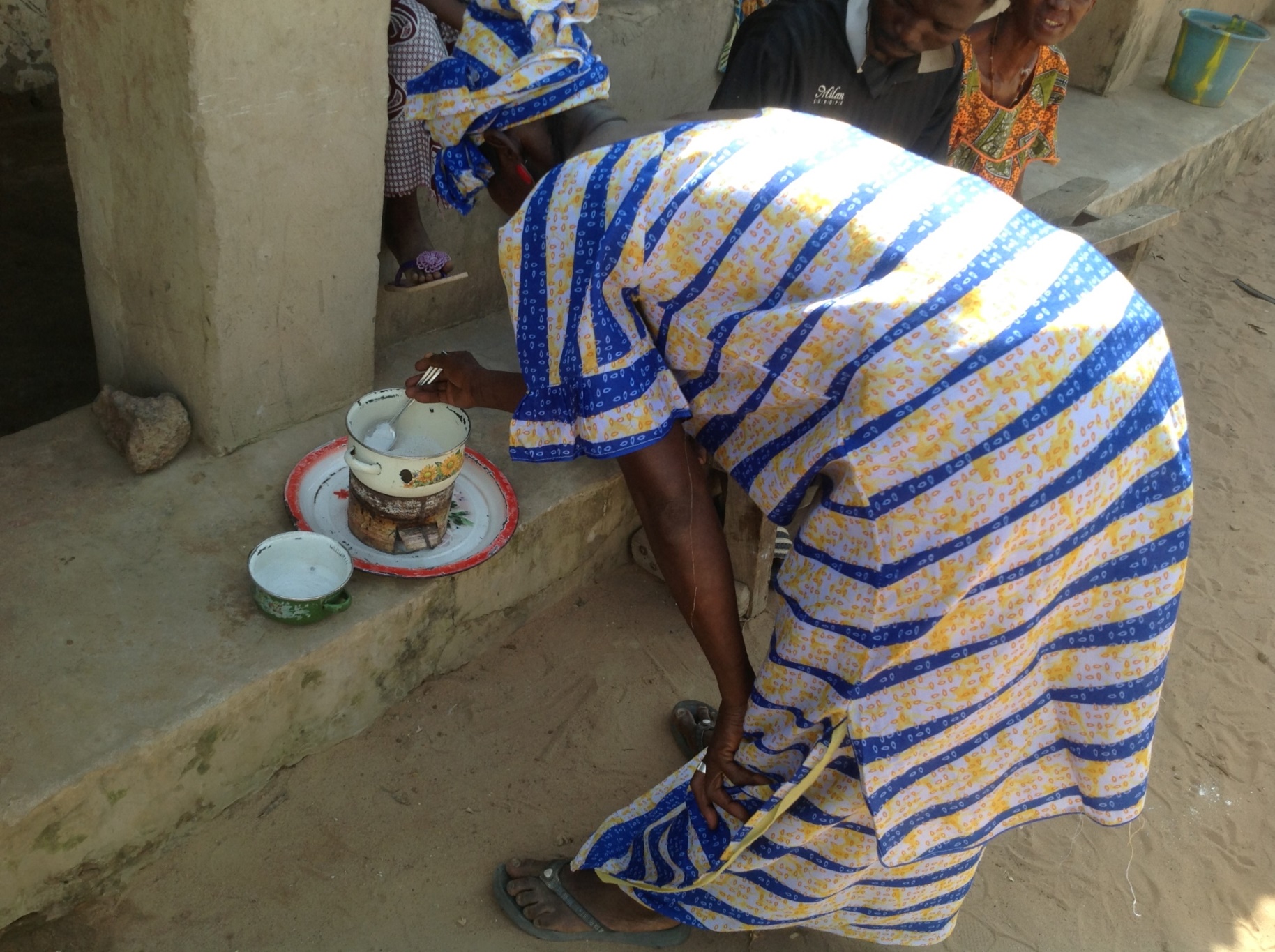 Wife of village head practice reheating stored weaning food
[Speaker Notes: Wife of village head practice reheating stored weaning food]
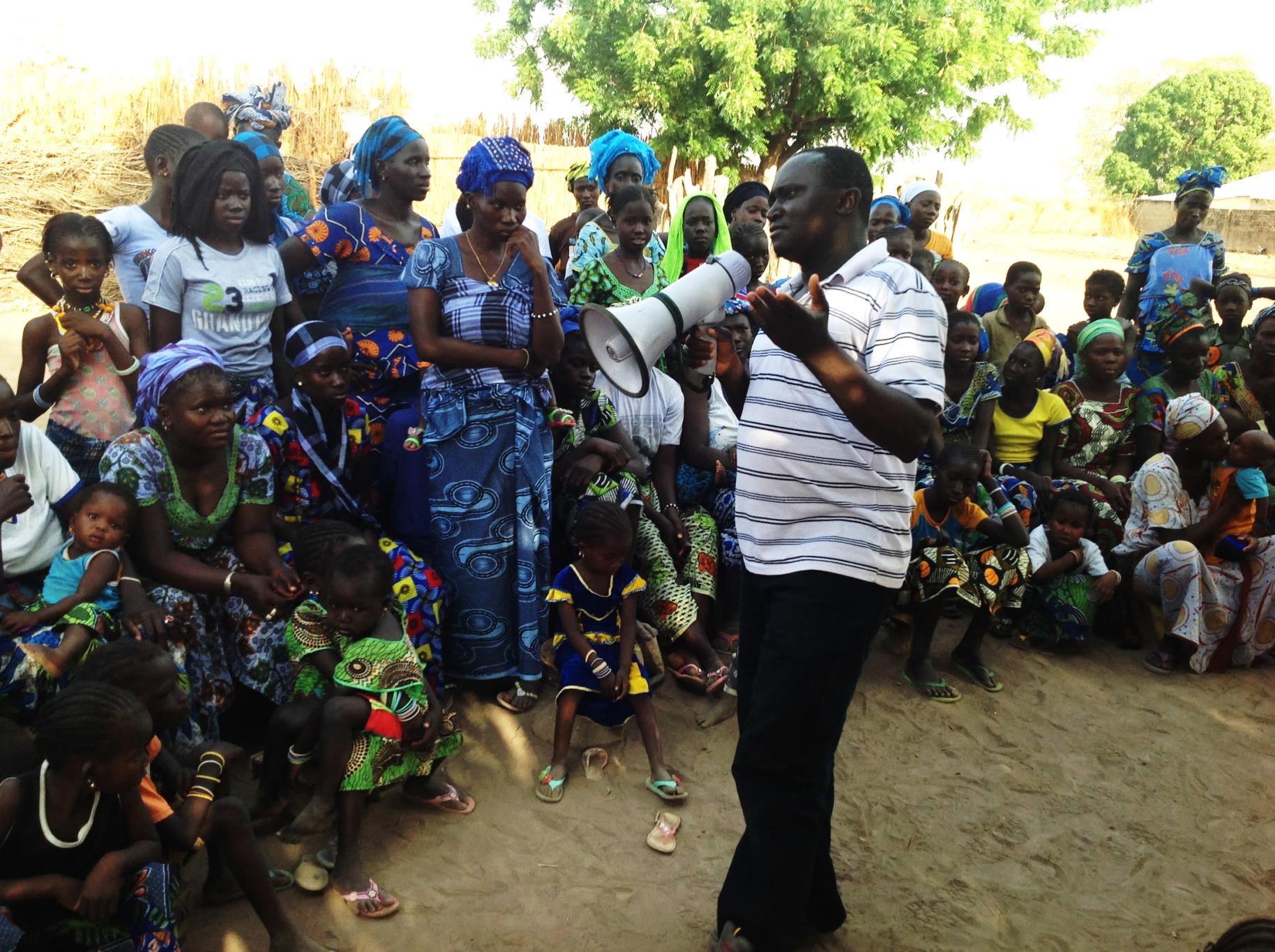 Afternoon meeting attended by community members
[Speaker Notes: Afternoon meeting attended by community members]
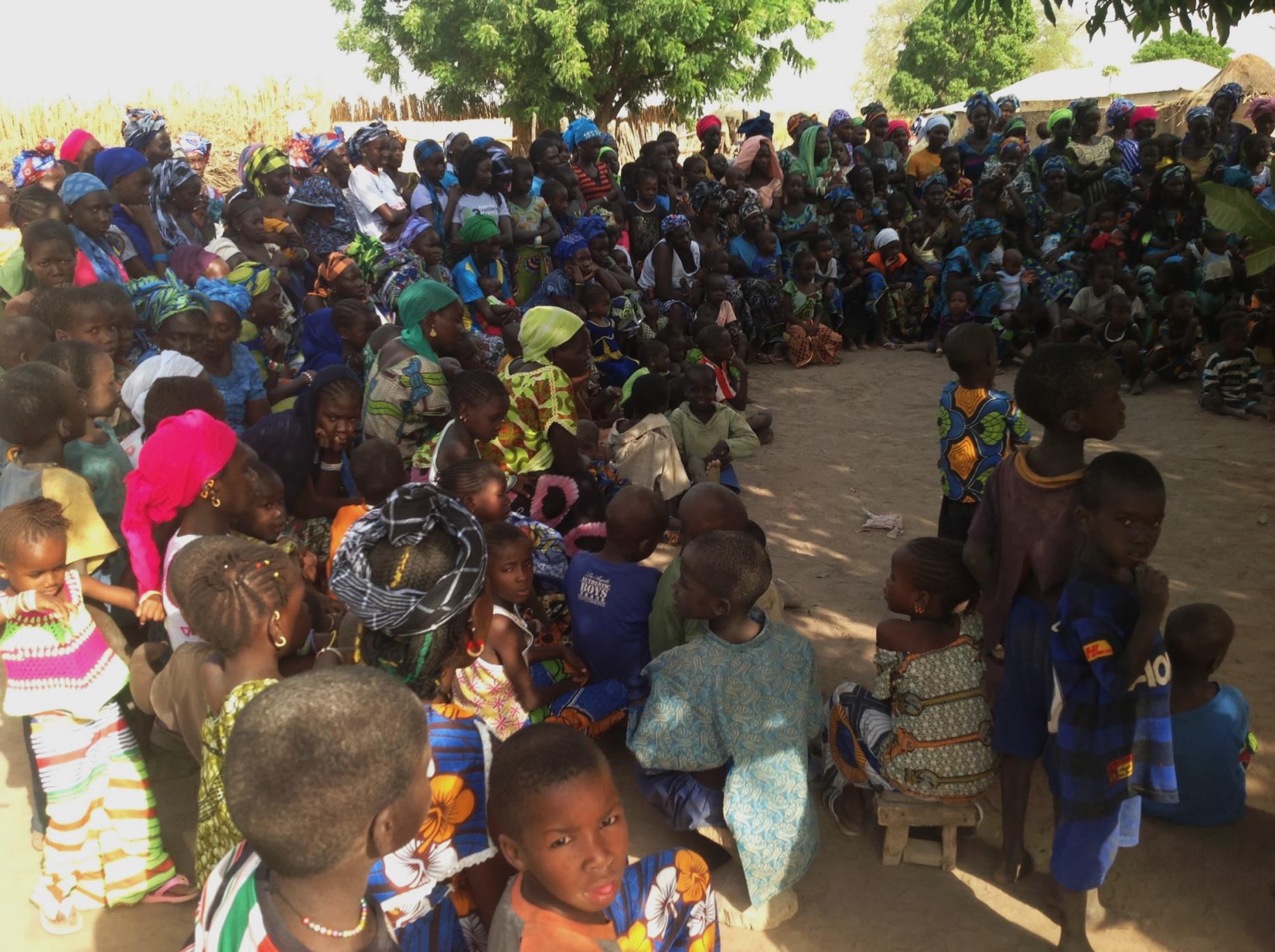 Afternoon meeting attended by community members
[Speaker Notes: Afternoon meeting attended by community members]
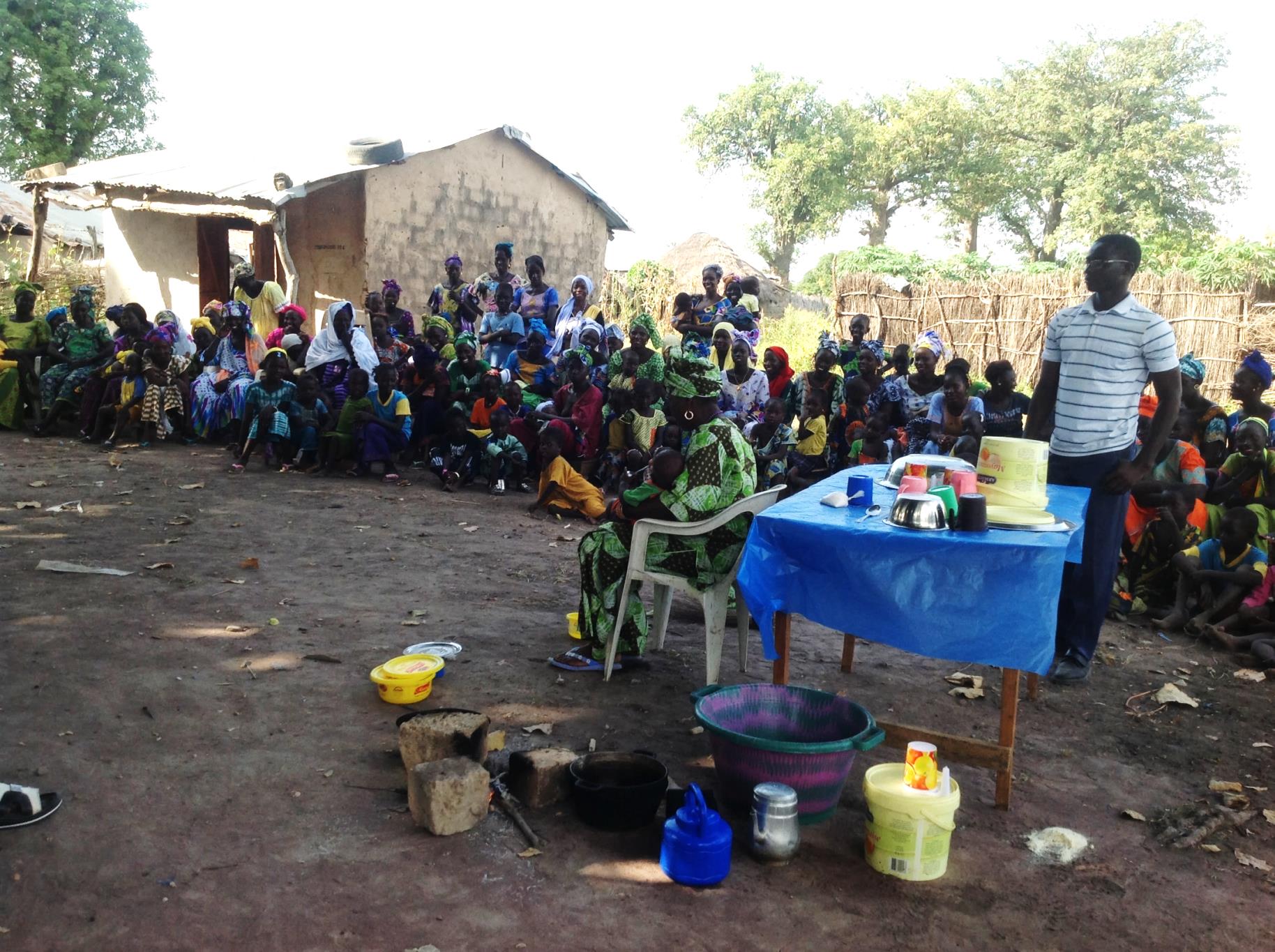 Drama showing traditional communicator acting as MaaChampion, demonstrating hygienic cooking of weaning food
[Speaker Notes: Drama showing Traditional Communicator acting as MaaChampion, demonstrating hygienic cooking of weaning food]
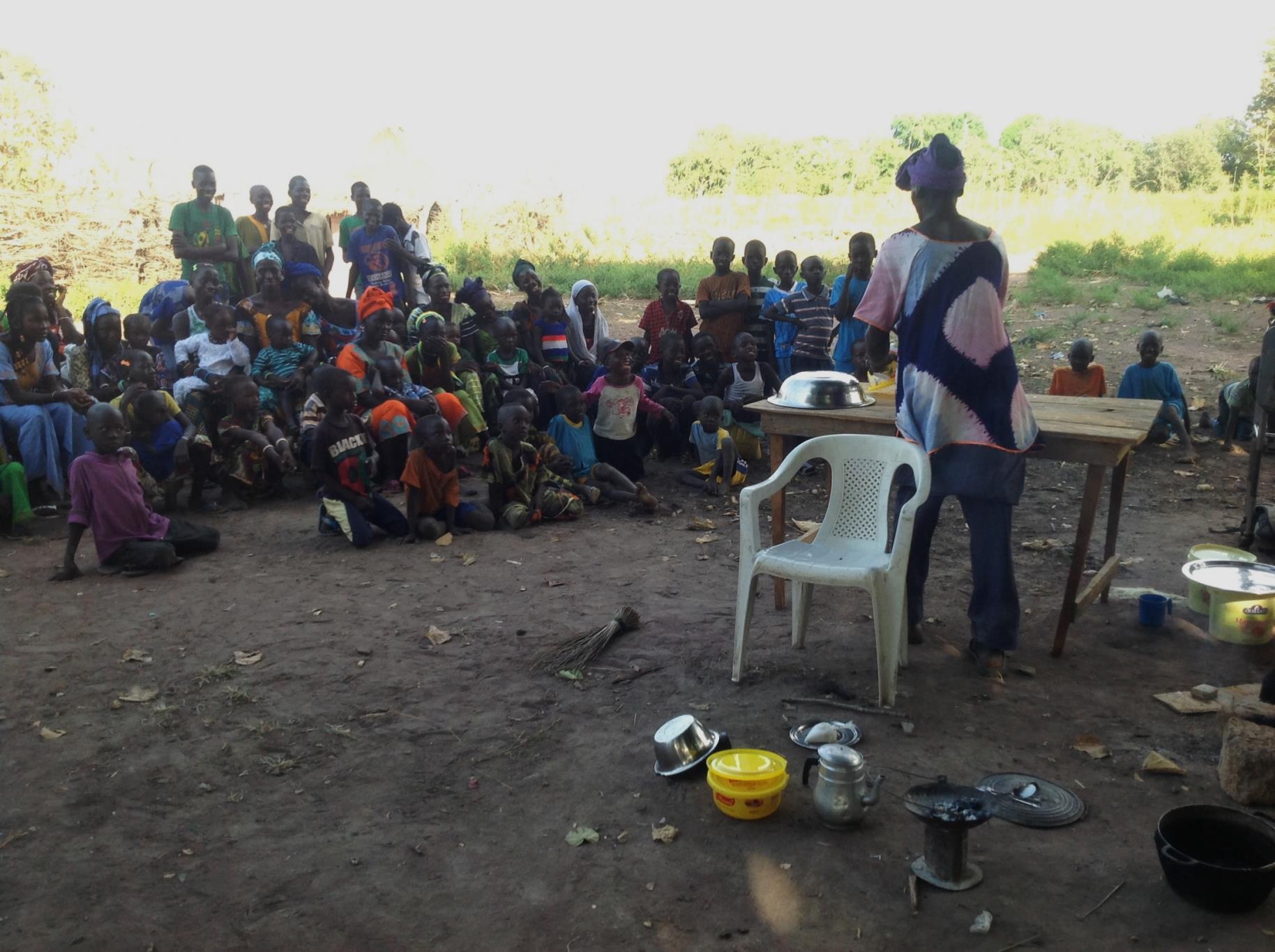 Drama showing traditional communicator acting as Funtu, demonstrating unhygienic cooking of weaning food
[Speaker Notes: Drama showing Traditional Communicator acting as Funtu, demonstrating unhygienic cooking of weaning food]
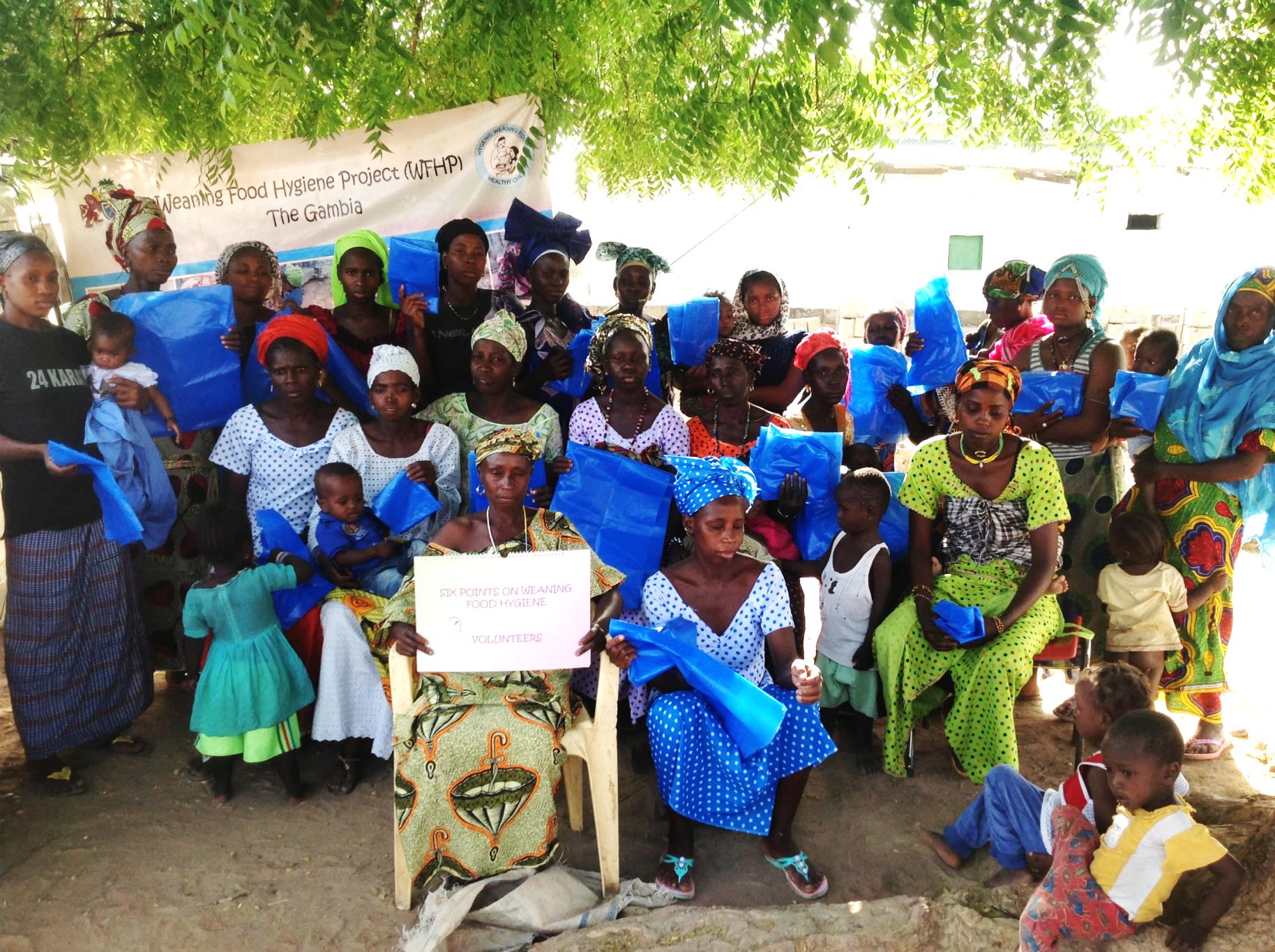 Pledged mothers (MaaFamboos) with plastic and village volunteers (MaaSupervisors) holding posters
[Speaker Notes: Pledged mothers (MaaFamboos) with plastic and village volunteers (MaaSupervisors) holding posters]
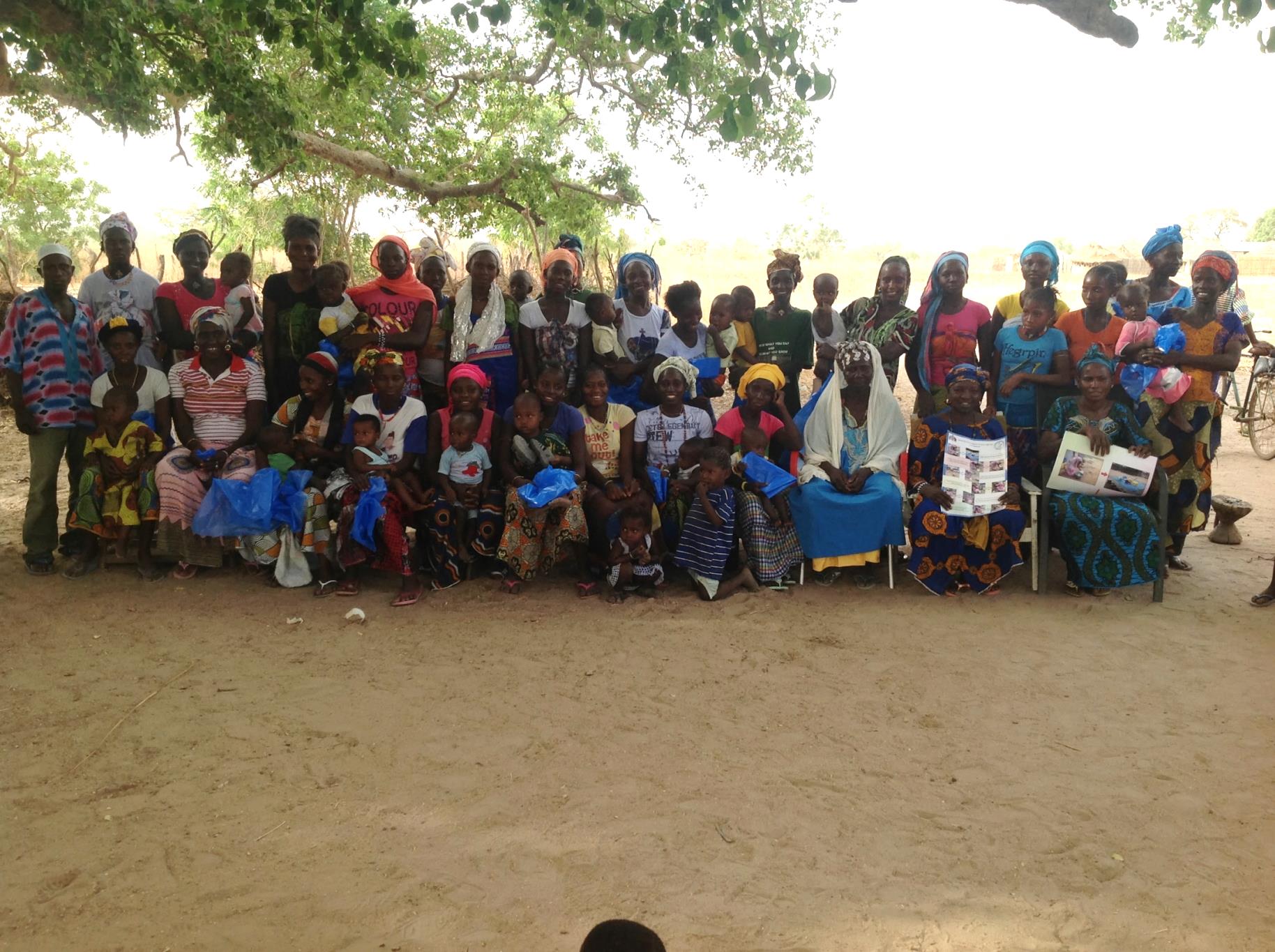 Pledged mothers (MaaFamboos) with plastic and village volunteers (MaaSupervisors) holding posters
[Speaker Notes: Pledged mothers (MaaFamboos) with plastic and village volunteers (MaaSupervisors) holding posters]
Day 2
Assessing pledged mothers
Narrating a story
Handwashing technique
Breakdown of Day 2
Meeting Alkalo again
Sign of respect to gain his support
House-to-house visits with village volunteers
Train and boost confidence of volunteers
Assess pledged women for next stage
Adhoc meeting with women and men
Narration of story 
Demonstration of handwashing
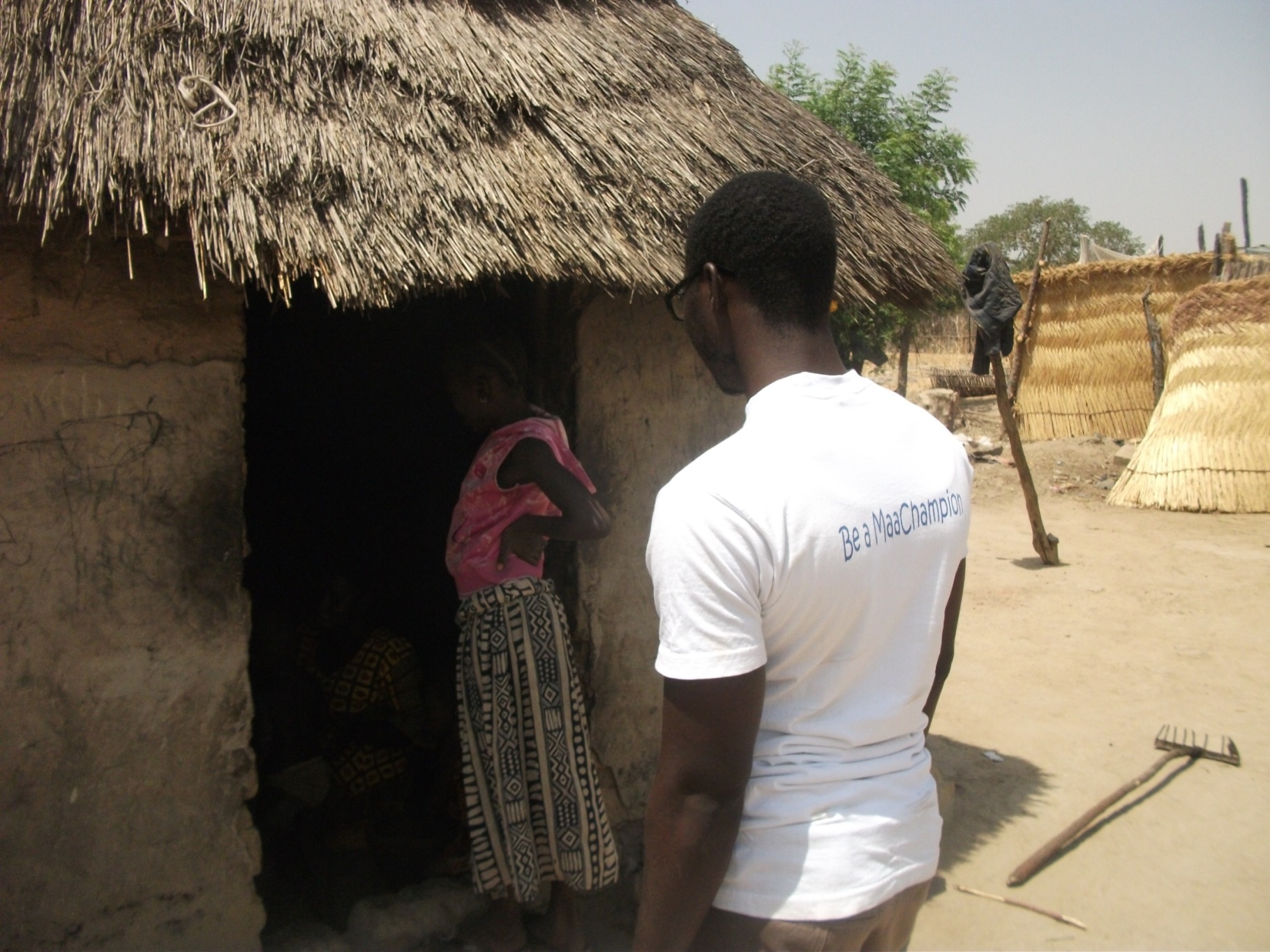 Assessment of pledged mothers (MaaFamboos) on six points to become achieved mothers (MaaSawars)
[Speaker Notes: Assessment of pledged mothers (MaaFamboos) on six points to become achieved mothers (MaaSawars)]
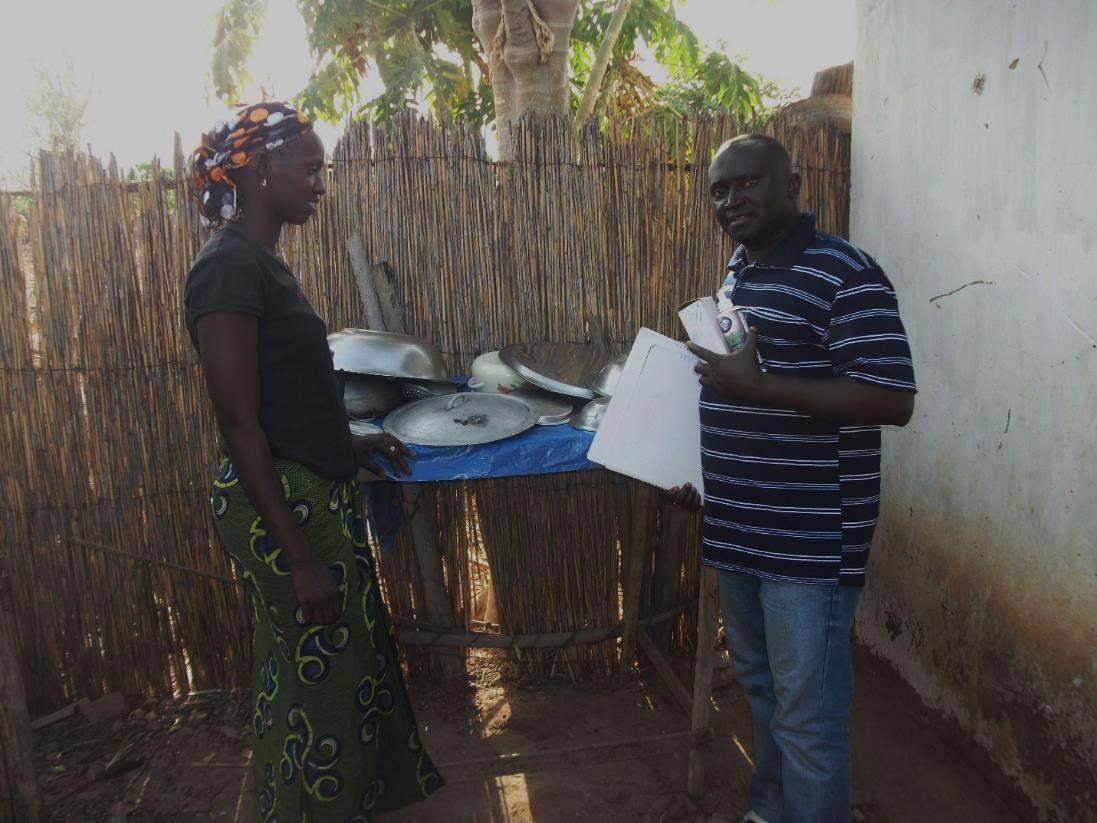 Assessment of pledged mothers (MaaFamboos) on six points to become achieved mothers (MaaSawars)
[Speaker Notes: Assessment of pledged mothers (MaaFamboos) on six points to become achieved mothers (MaaSawars)]
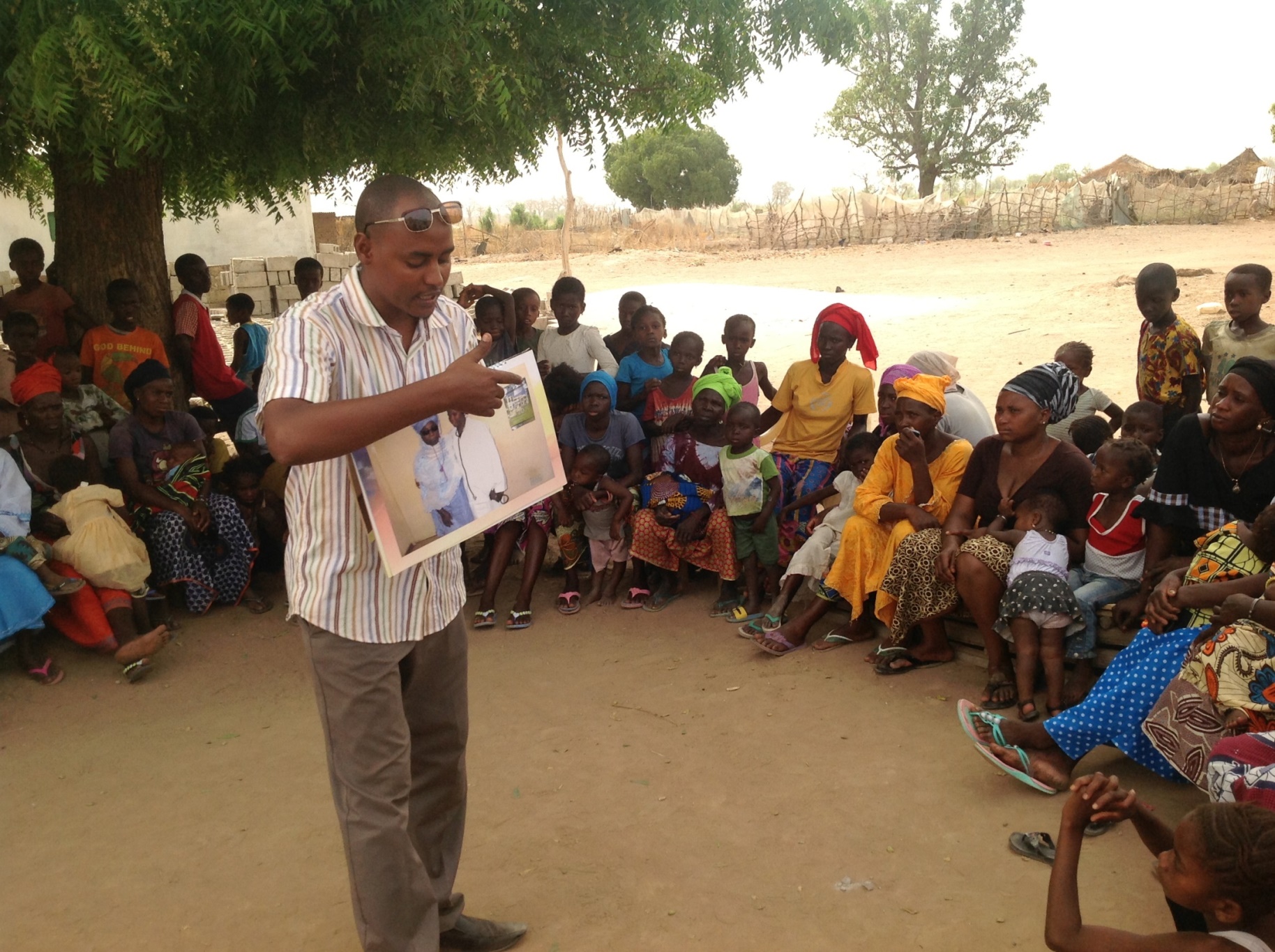 Ad hoc meeting with women and men, narrating the story ‘Disgust and Nurture’
[Speaker Notes: Adhoc women and men meeting, narrating story disgust and nurture]
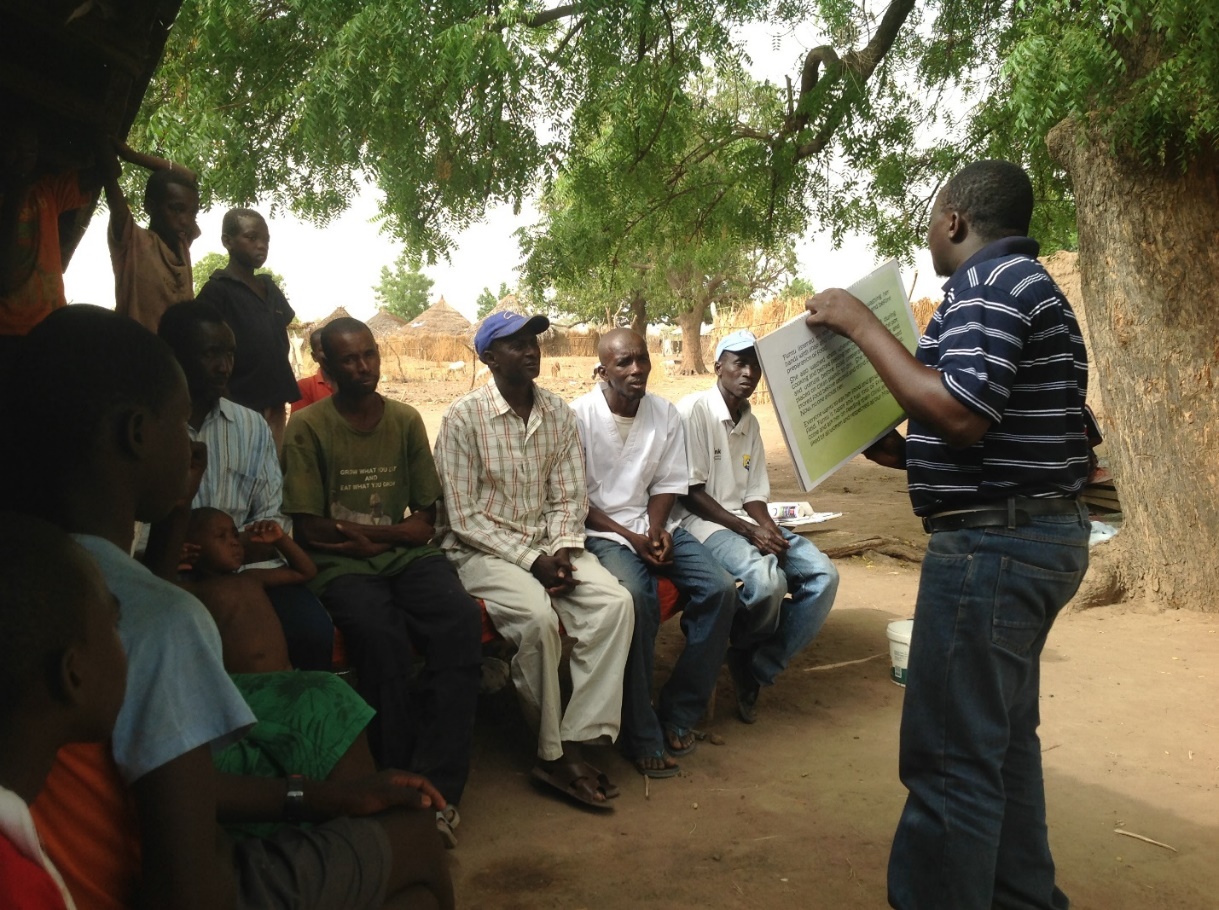 Ad hoc meeting with women and men, narrating the story ‘Disgust and Nurture’
[Speaker Notes: Adhoc women and men meeting, narrating story disgust and nurture

[Original photo missing from folder]]
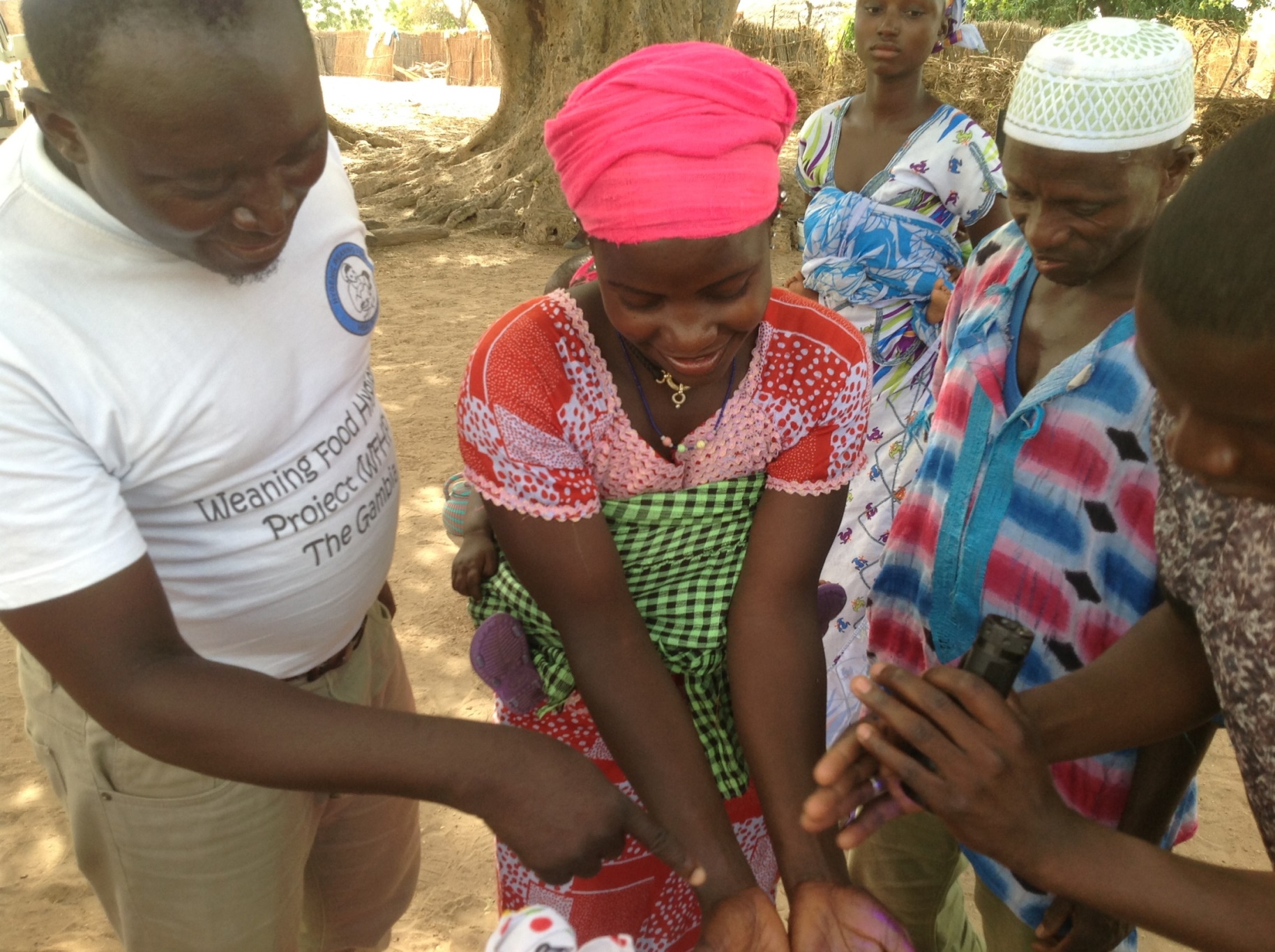 Practice of proper handwashing with soap and water, using glow-germ to show effectiveness
[Speaker Notes: Practice of proper hand washing with soap and water using glow-germ]
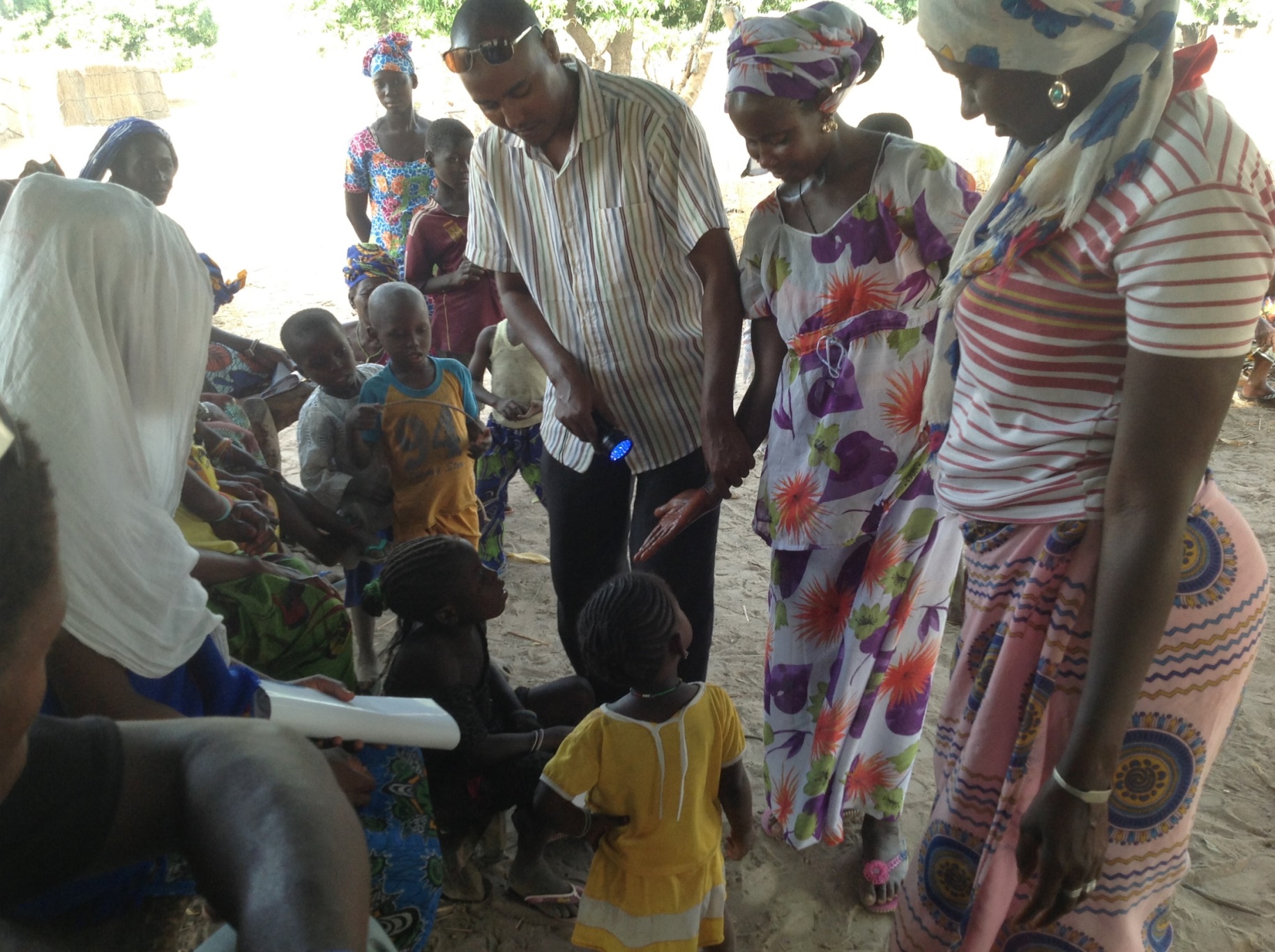 Practice of proper handwashing technique with soap and water, using glow-germ
[Speaker Notes: Practice of proper hand washing with soap and water using glow-germ]
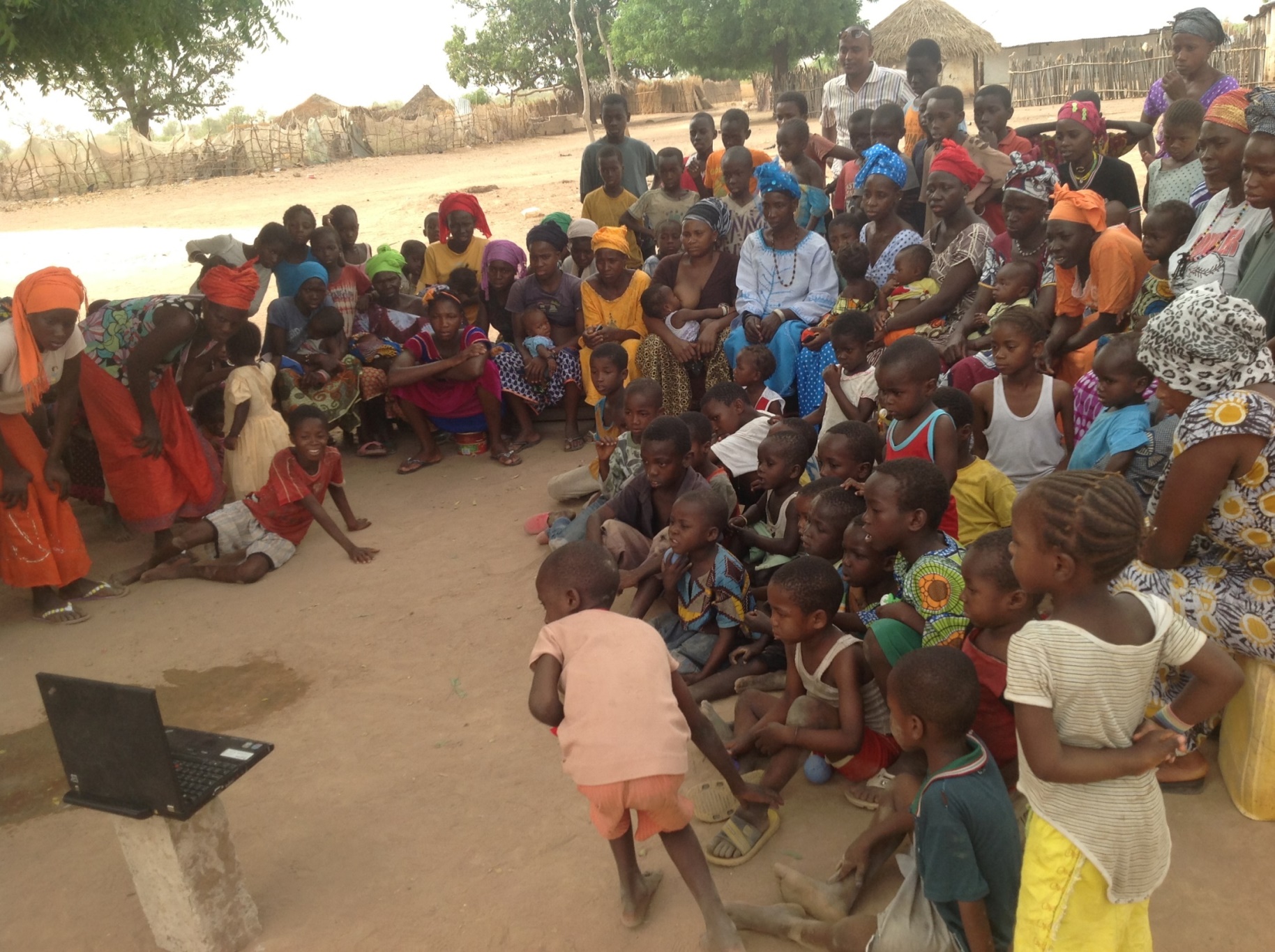 Mothers watching soap choice on handwashing
[Speaker Notes: Mothers watching choose-soap on hand washing]
Day 3
Assessing and observing mothers
Giving corrective measures
Breakdown of Day 3
Meeting Alkalo
House-to-house visits with village volunteers
Video mothers reciting key points
Promote practice
Announce presence of team to village again
Second afternoon event
Show videos of successful mothers
Display successful mothers’ photos on honour board
Sign up new pledged mothers
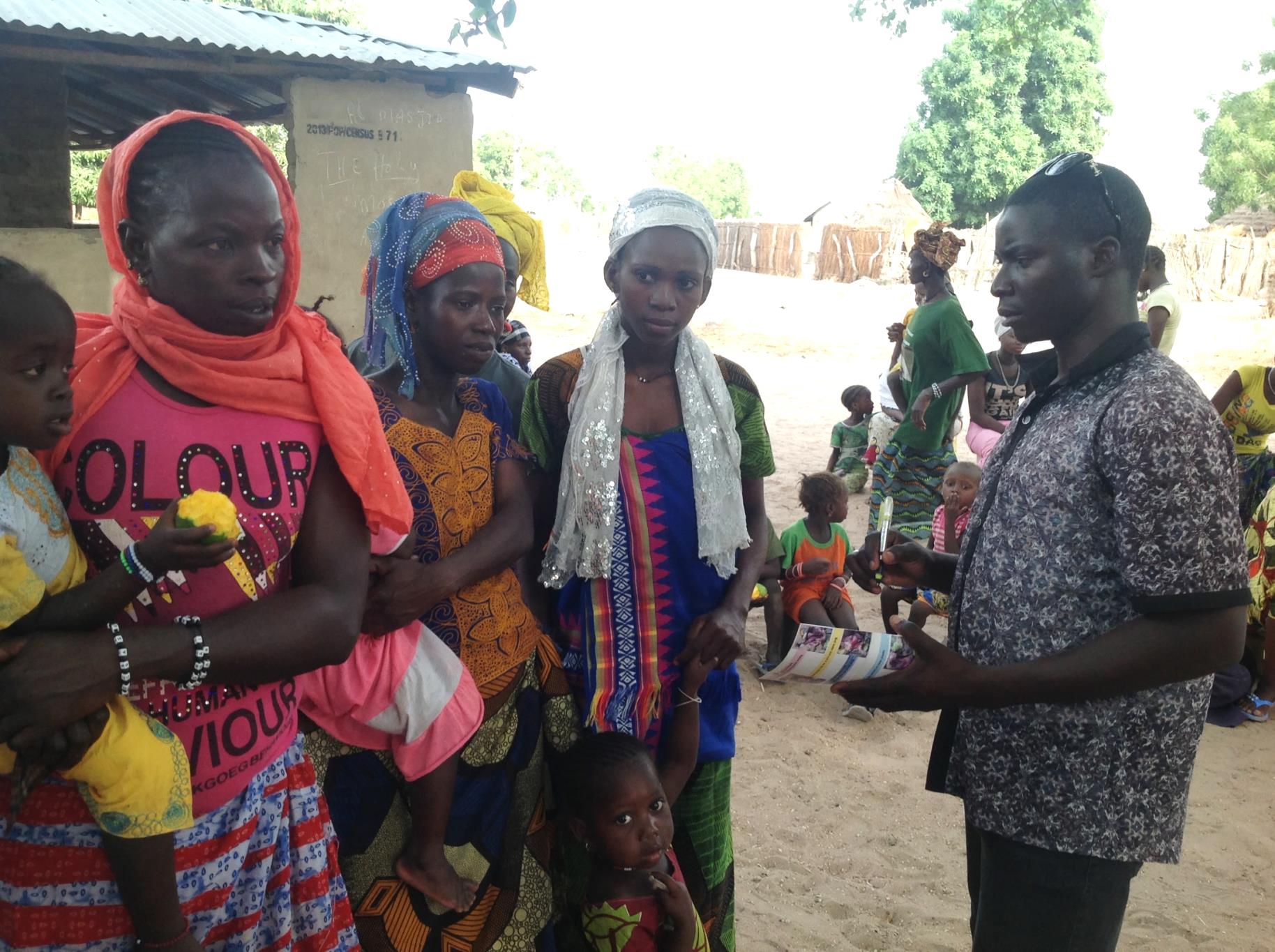 Assessment and observation of pledged (MaaFamboos) and achieved (MaaSawars) mothers on the six key messages
[Speaker Notes: Assessment and observation of pledged (MaaFamboos) and achieved (MaaSawars) mothers on the six key messages]
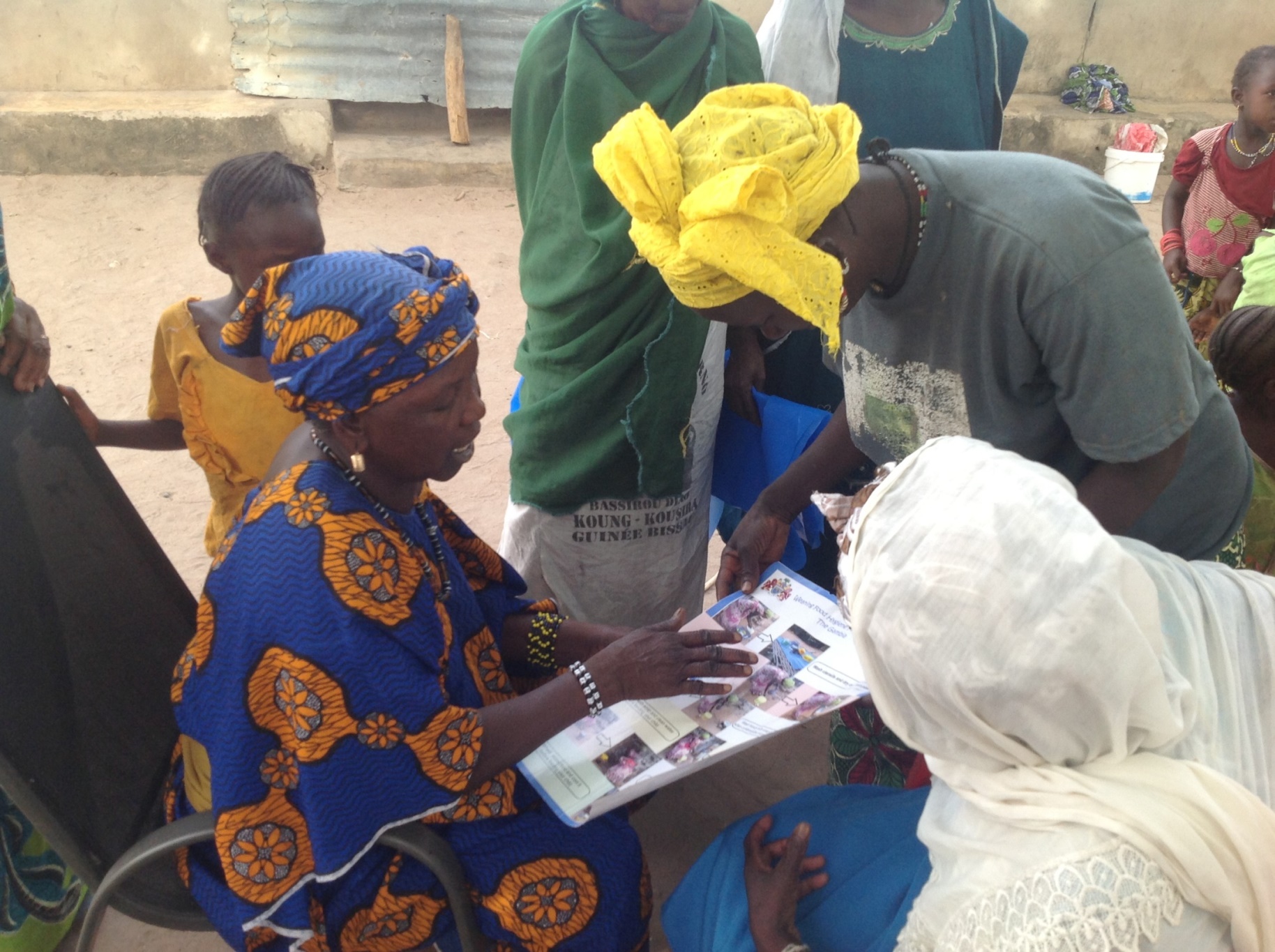 Village volunteer (MaaSupervisor) giving corrective measures  to the mothers
[Speaker Notes: Village volunteer (MaaSupervisor) giving corrective measures to the mothers]
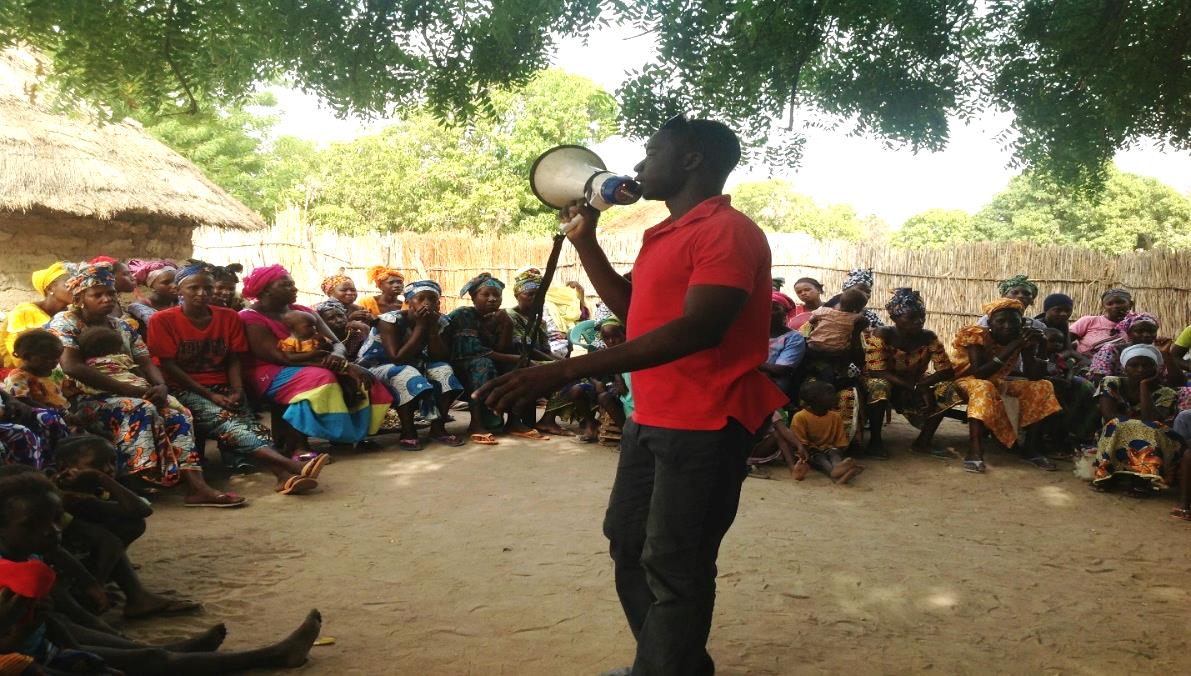 Afternoon meeting when corrective measures are given to mothers
[Speaker Notes: Afternoon meeting when corrective measures are given to mothers]
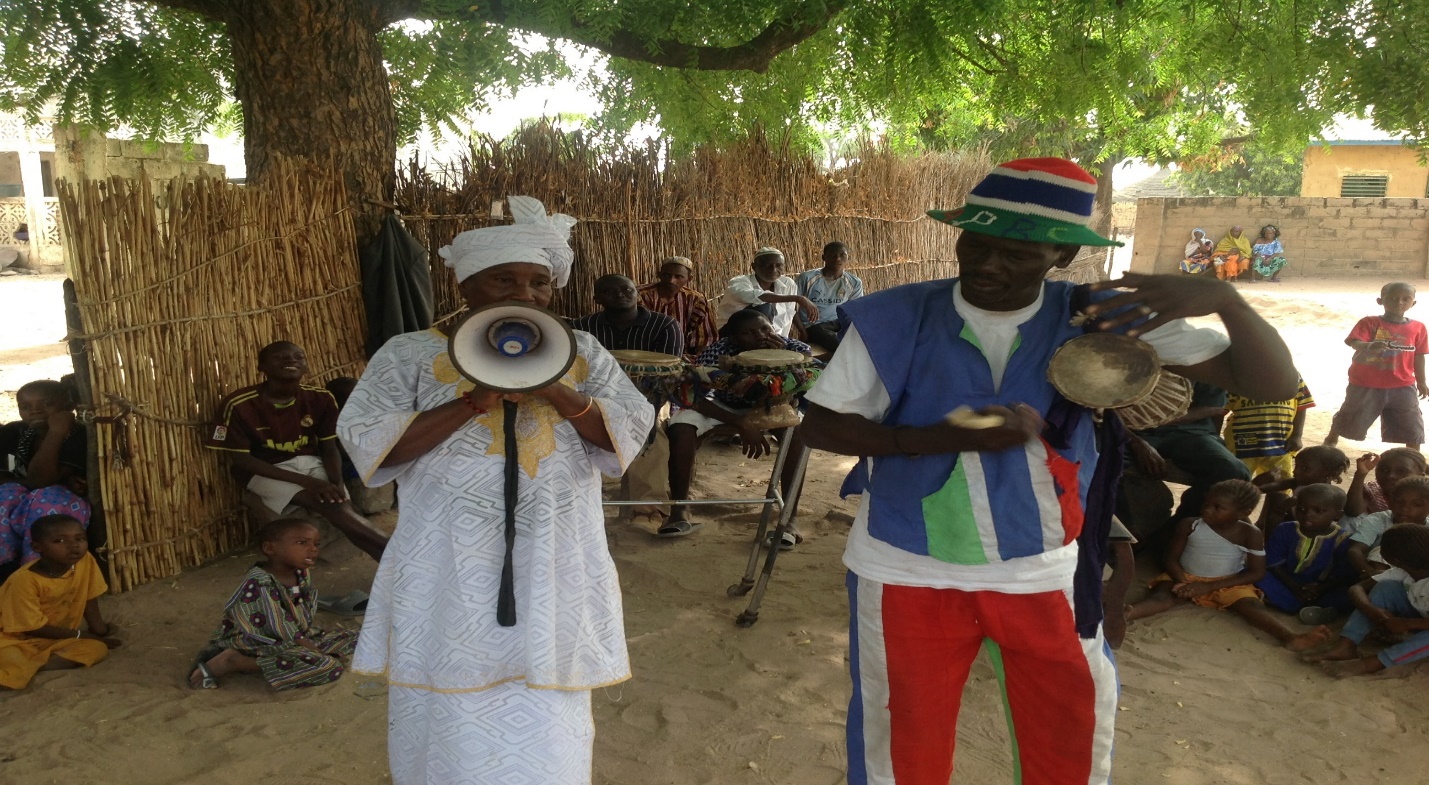 Traditional communicators giving corrective measures to mother and encouraging with campaign songs
[Speaker Notes: Traditional Communicators giving corrective measures to mother and encouraging with campaign songs]
Day 4
Medal presentations
Village procession
Unveiling the signpost
Breakdown of Day 4
Meeting Alkalo
House-to-house visits with village volunteers
Announce presence of team to village
Third afternoon event
Medal presentation
Erect weaning food hygiene signpost
Present certificate to village
Give motivational advice on sustainability
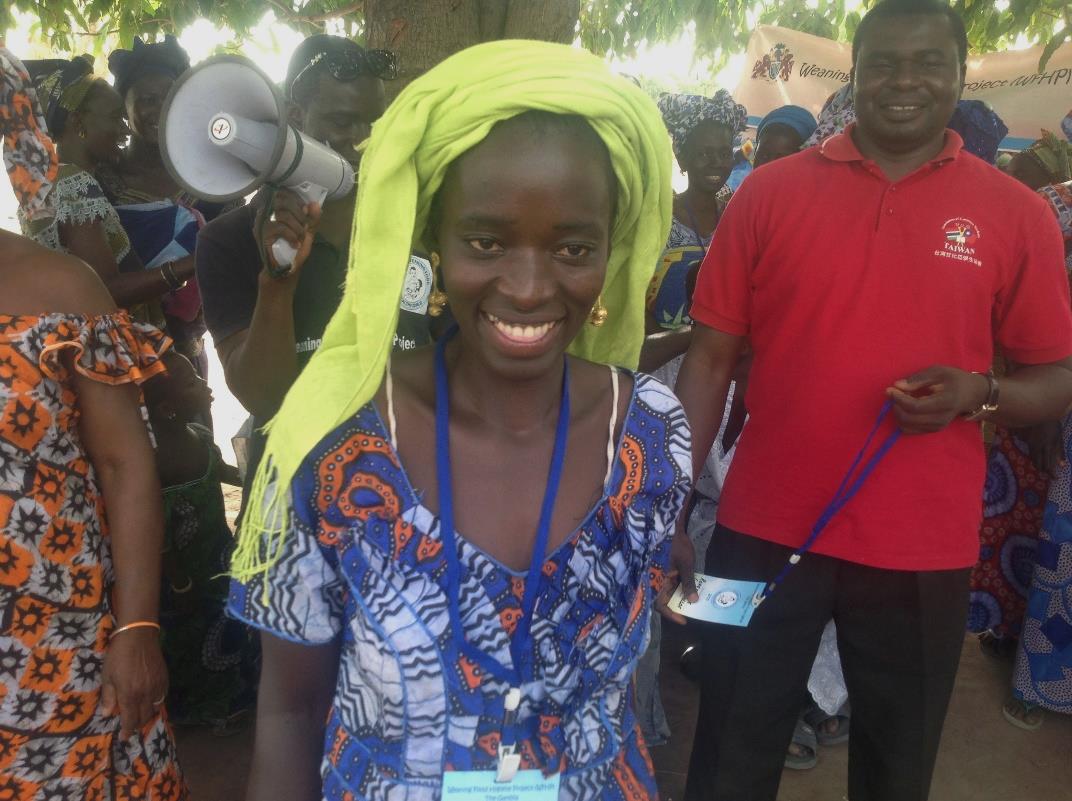 Presentation of medal to role models (MaaChampions) as reward
[Speaker Notes: Presentation of medal to Role models (MaaChampions) as reward]
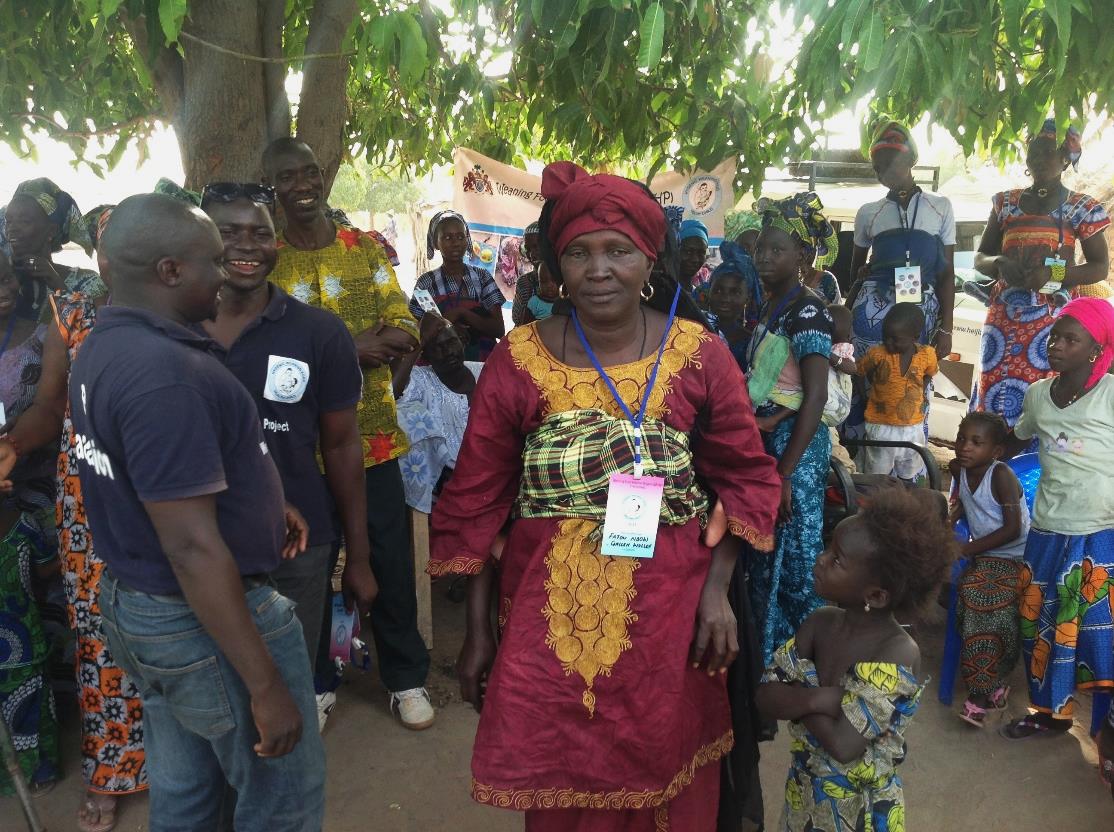 Presentation of medal to village volunteers
[Speaker Notes: Presentation of medal to village volunteers (MaaSupervisors) as reward]
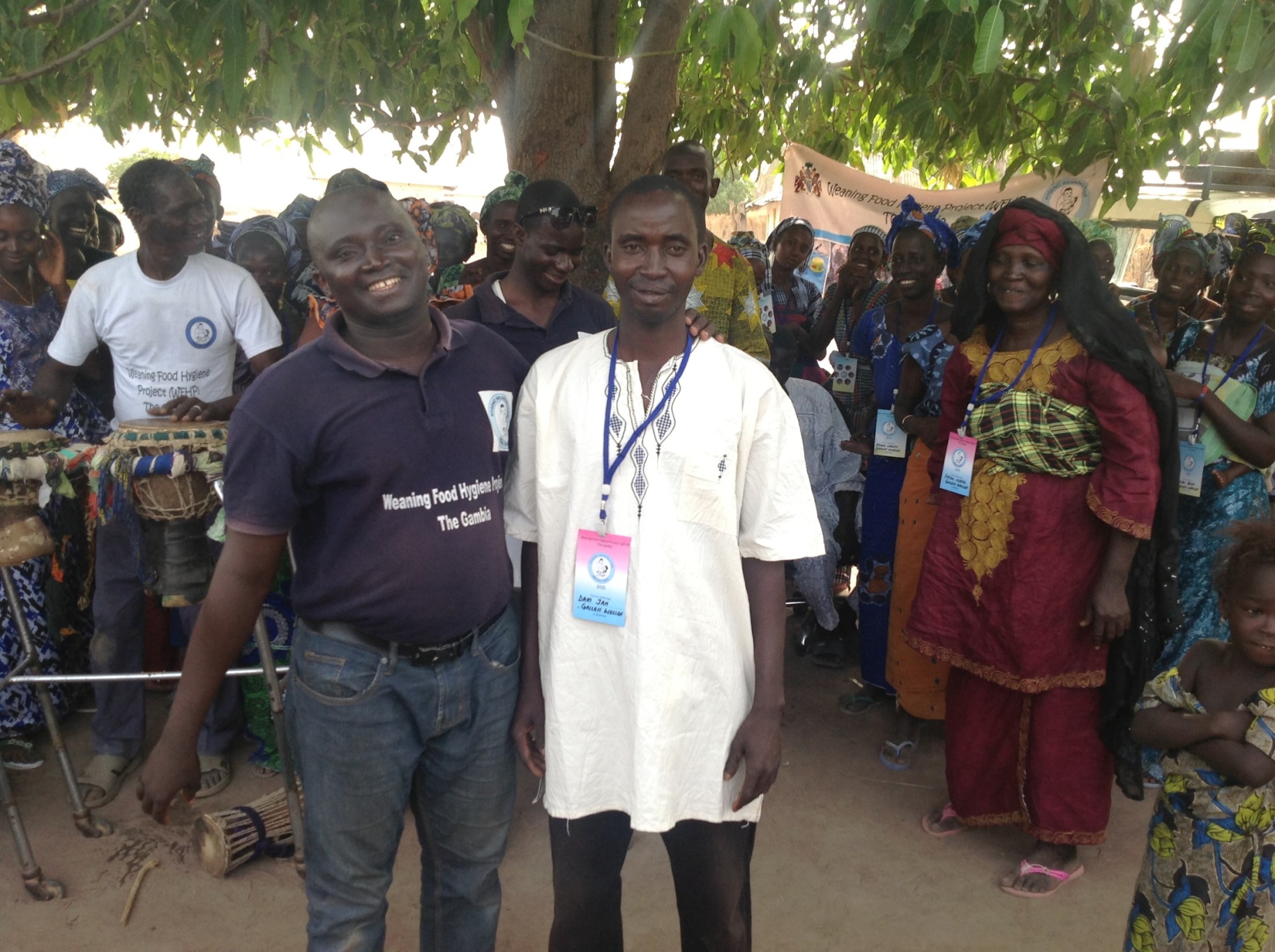 Presentation of medal to well-performing male whole support mothers
[Speaker Notes: Presentation of medal to well-performing male whole support mothers]
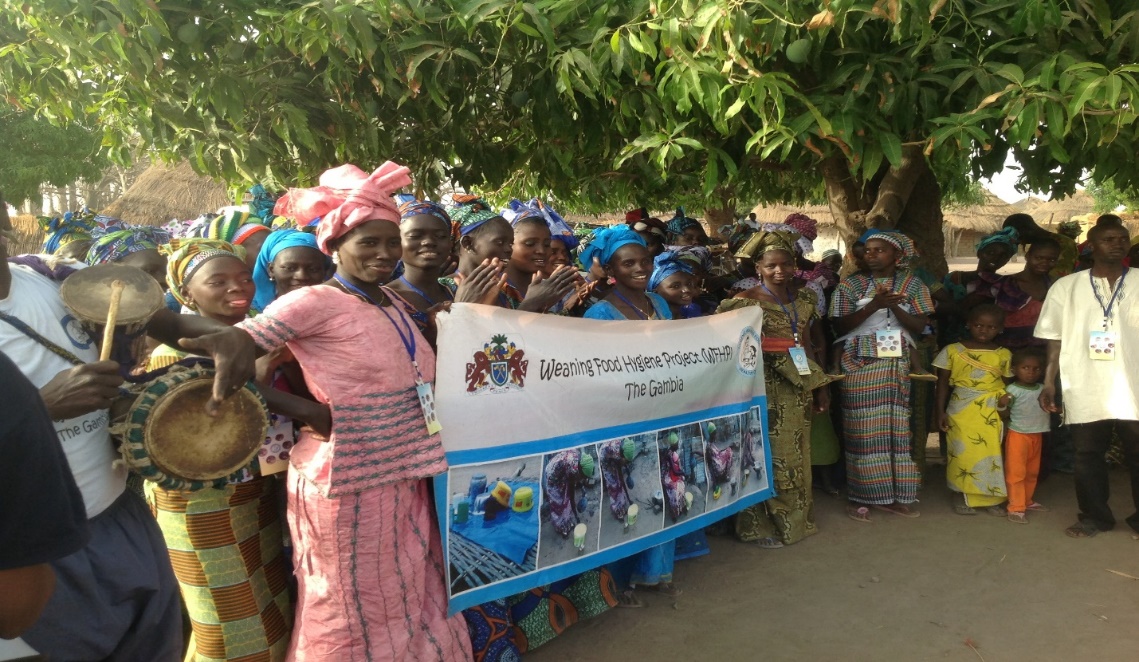 MaaChampions ready to head to the signpost at the village entrance
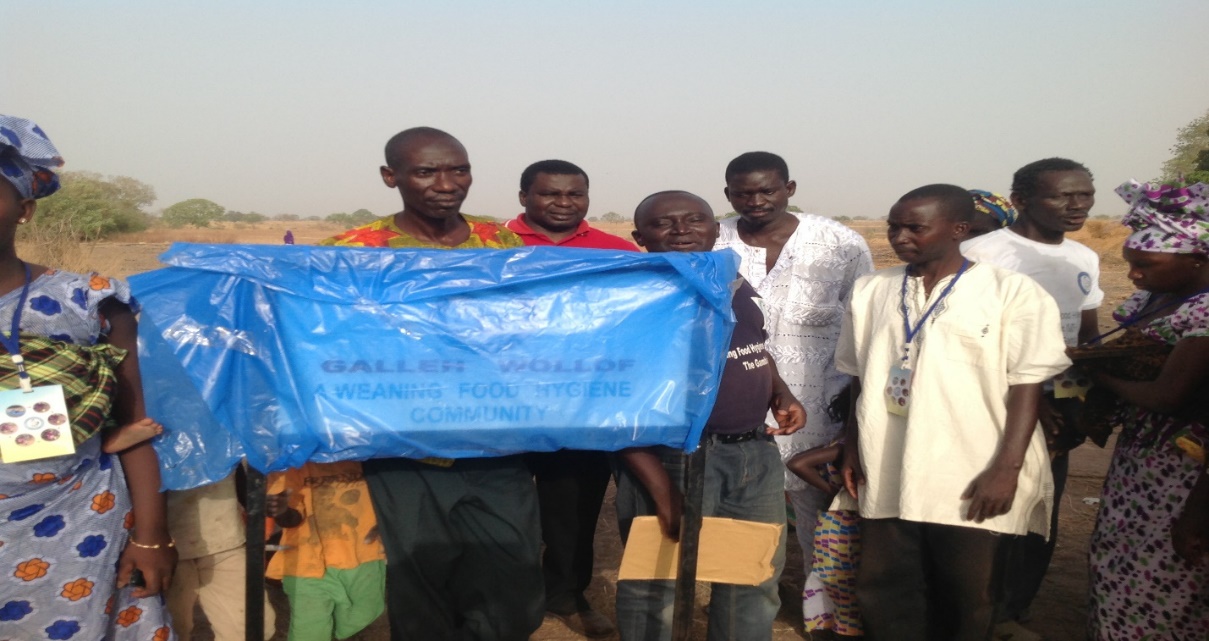 Unveiling of the signpost at the village entrance in the presence of the whole community
[Speaker Notes: Unveiling of the sign-post at village entrance in the presence of the whole community]
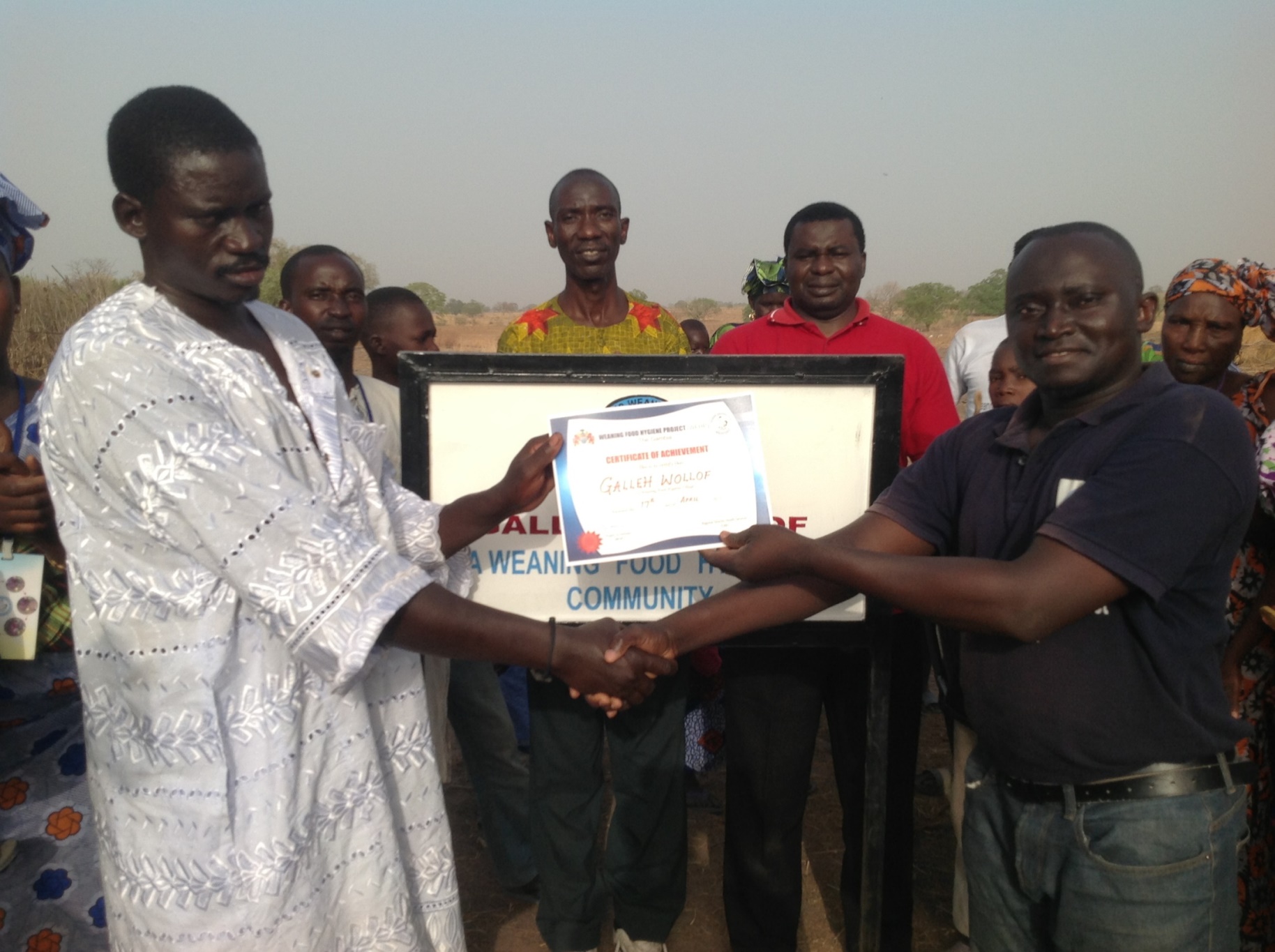 Presentation of certificate to village head for his village becoming a Weaning Food Hygiene Community
[Speaker Notes: Presentation of certificate to village head for his village becoming a Weaning Food Hygiene Community]
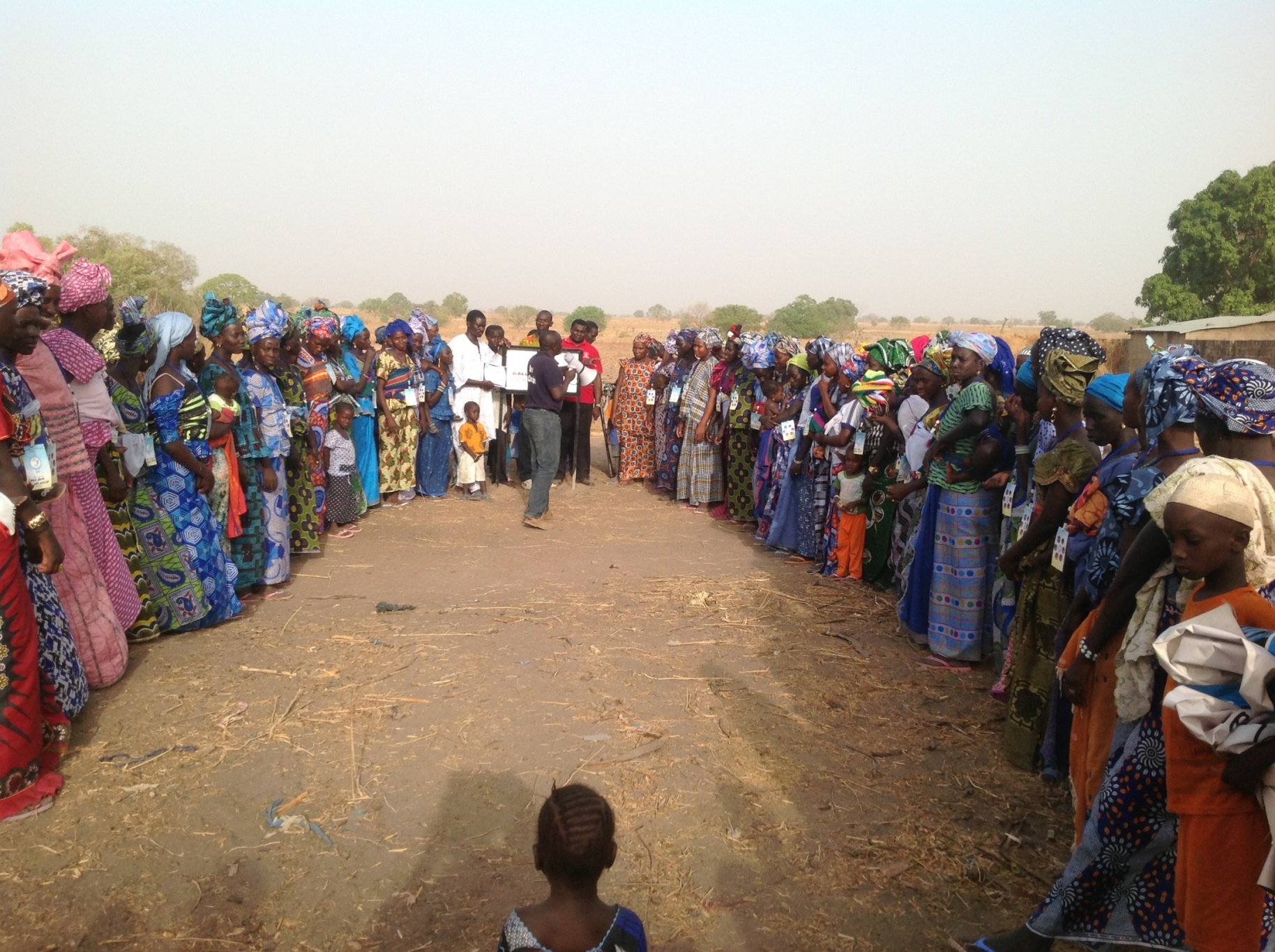 Community members celebrating becoming a weaning food hygiene village at the village entrance
[Speaker Notes: Community members celebrating becoming a weaning food hygiene village at the village entrance]
Performance
The weaning food hygiene drama, performed by Traditional Communicators
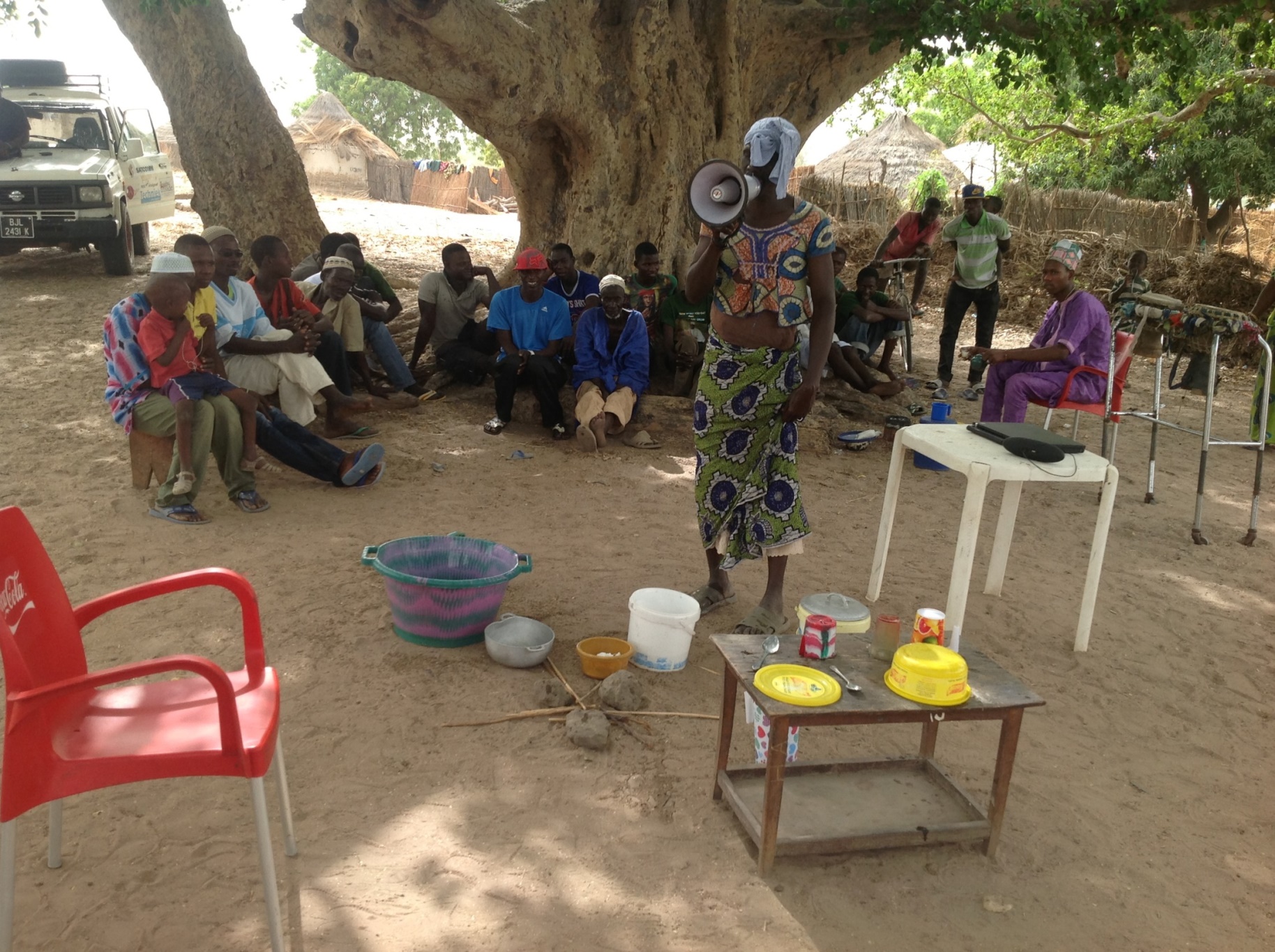 Drama Funtu drying clean dishes on a dirty surface
[Speaker Notes: Drama Funtu drying clean dishes on dirty surface]
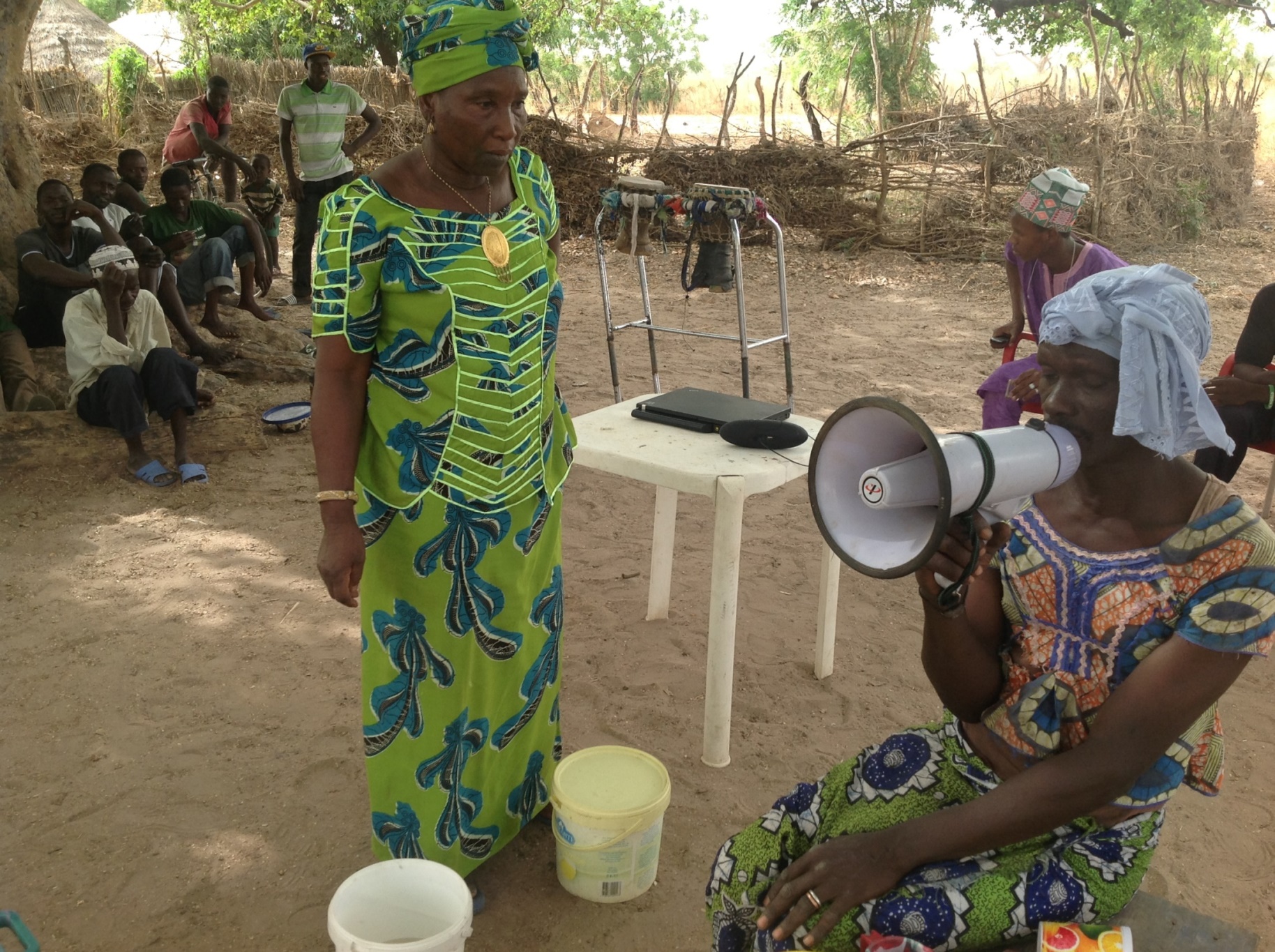 Drama Funtu seeking help from MaaChampion
[Speaker Notes: Drama Funtu seeking help from MaaChampion]
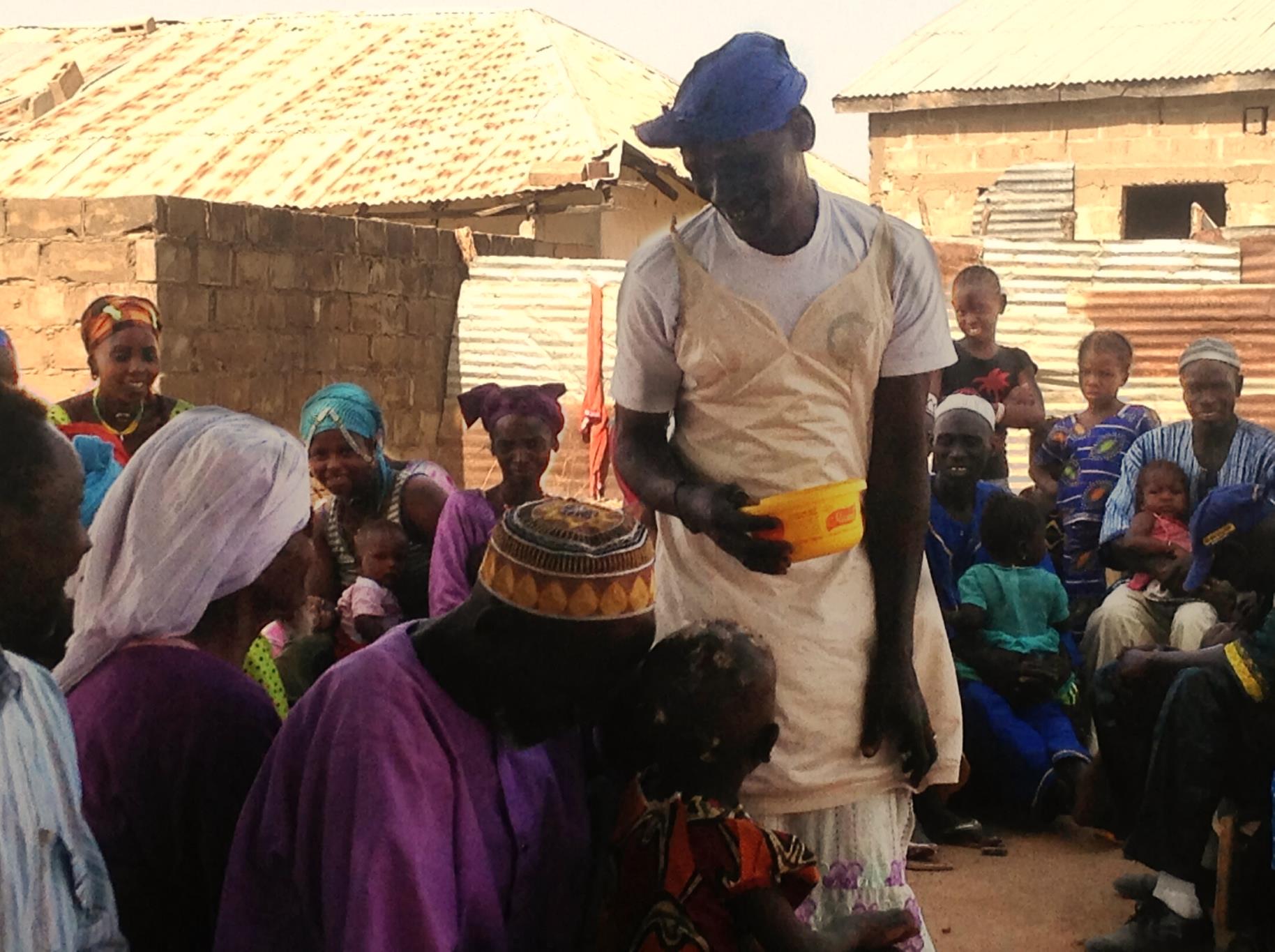 Drama Funtu trying to get villagers to eat unclean food
[Speaker Notes: Drama Funtu trying to get villagers to eat unclean food]
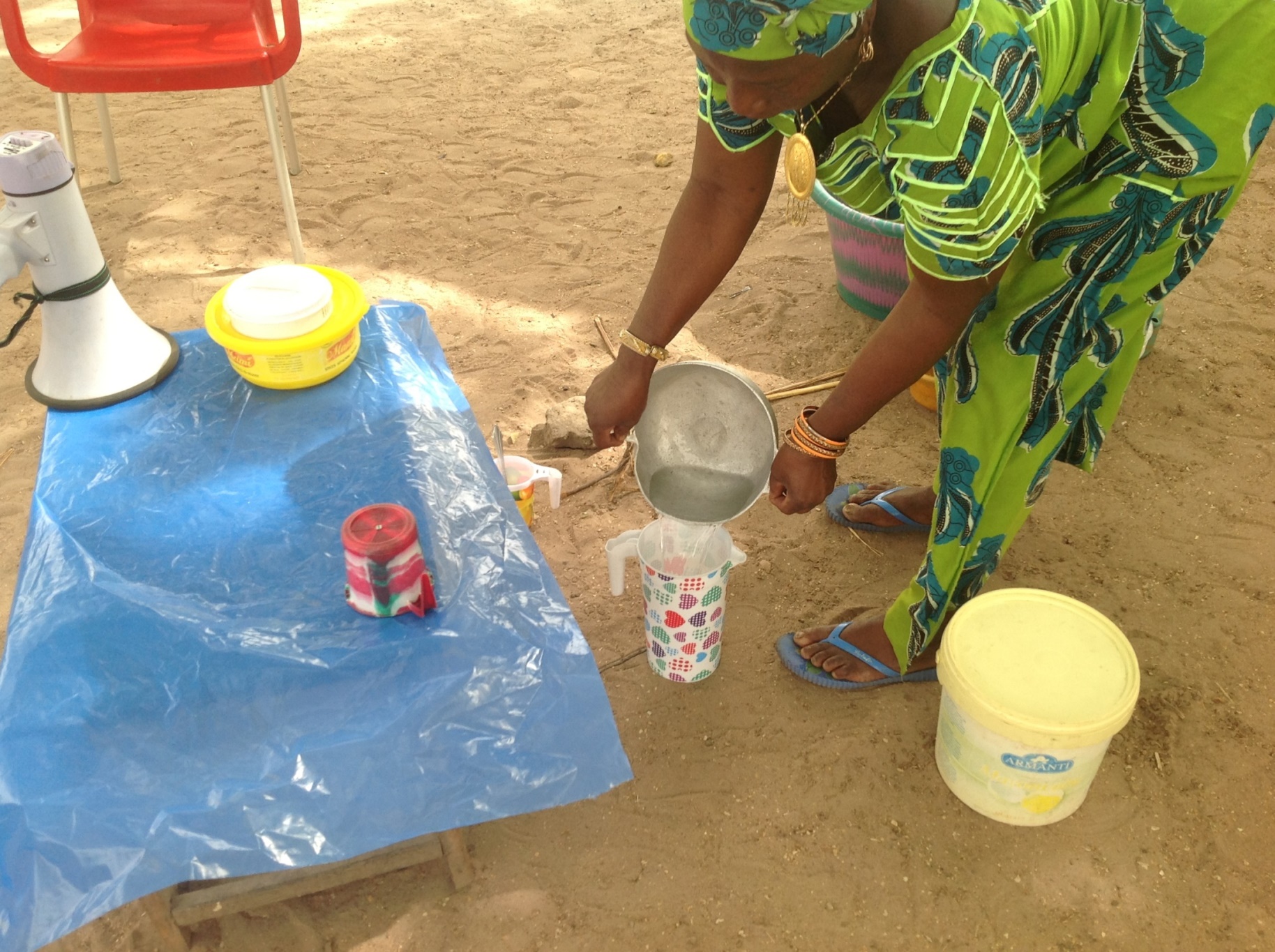 Drama MaaChampion boiling water for a child
[Speaker Notes: Drama MaaChampion boiling water for a child]
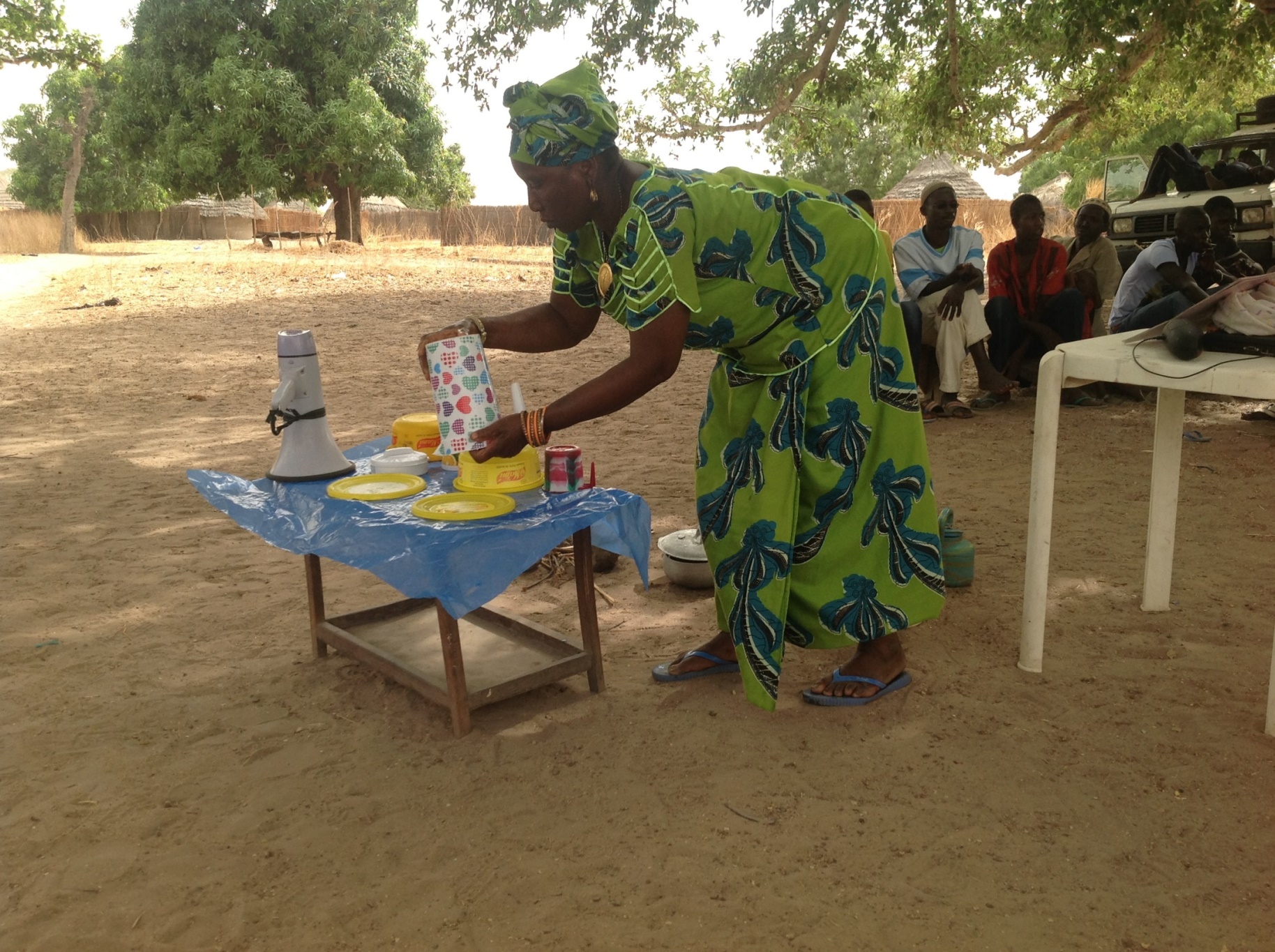 Drama MaaChampion drying dishes on a plastic mat
[Speaker Notes: Drama MaaChampion drying dishes on a plastic mat]
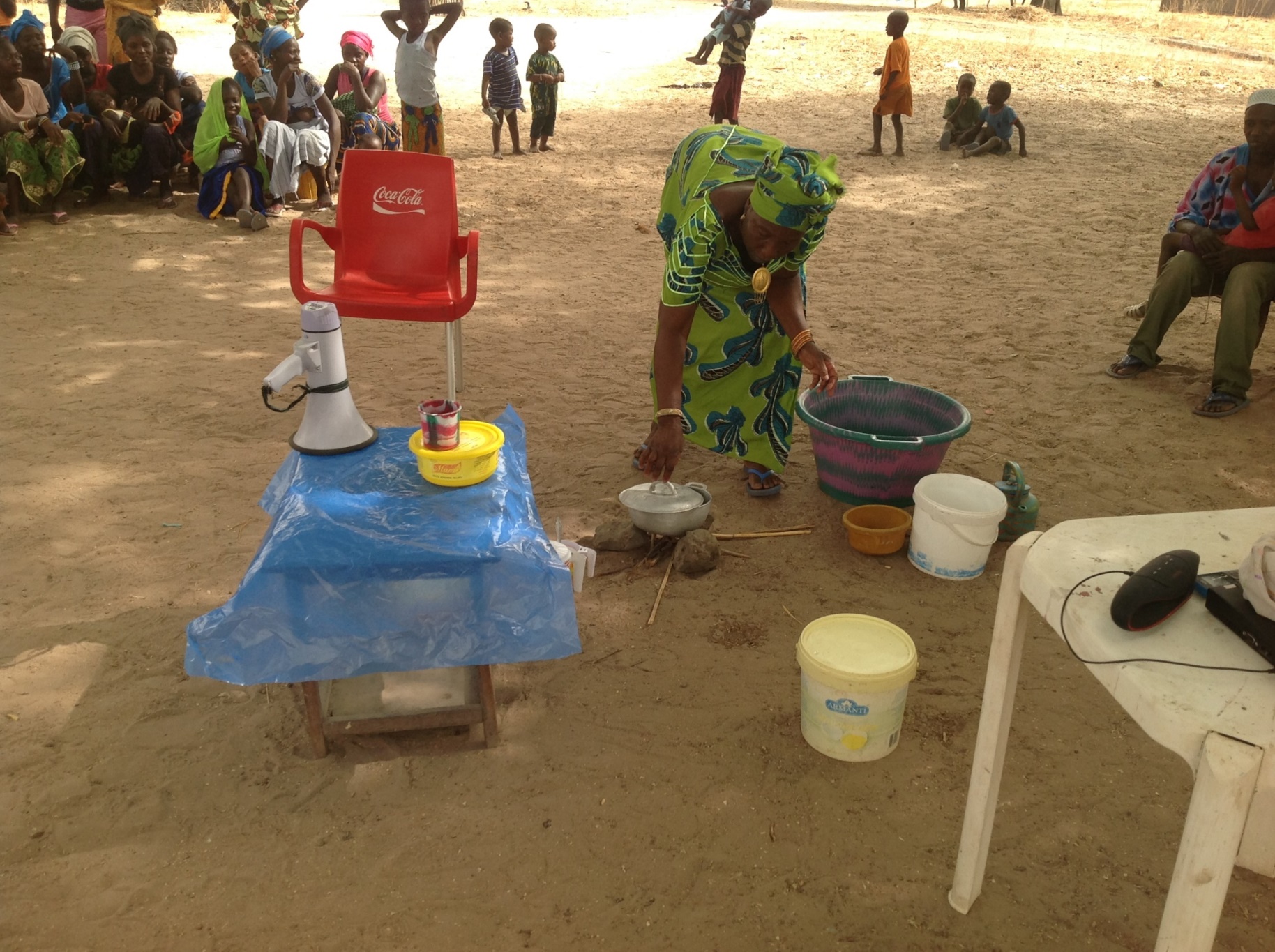 Drama MaaChampion reheating stored food
[Speaker Notes: Drama MaaChampion reheating stored food]
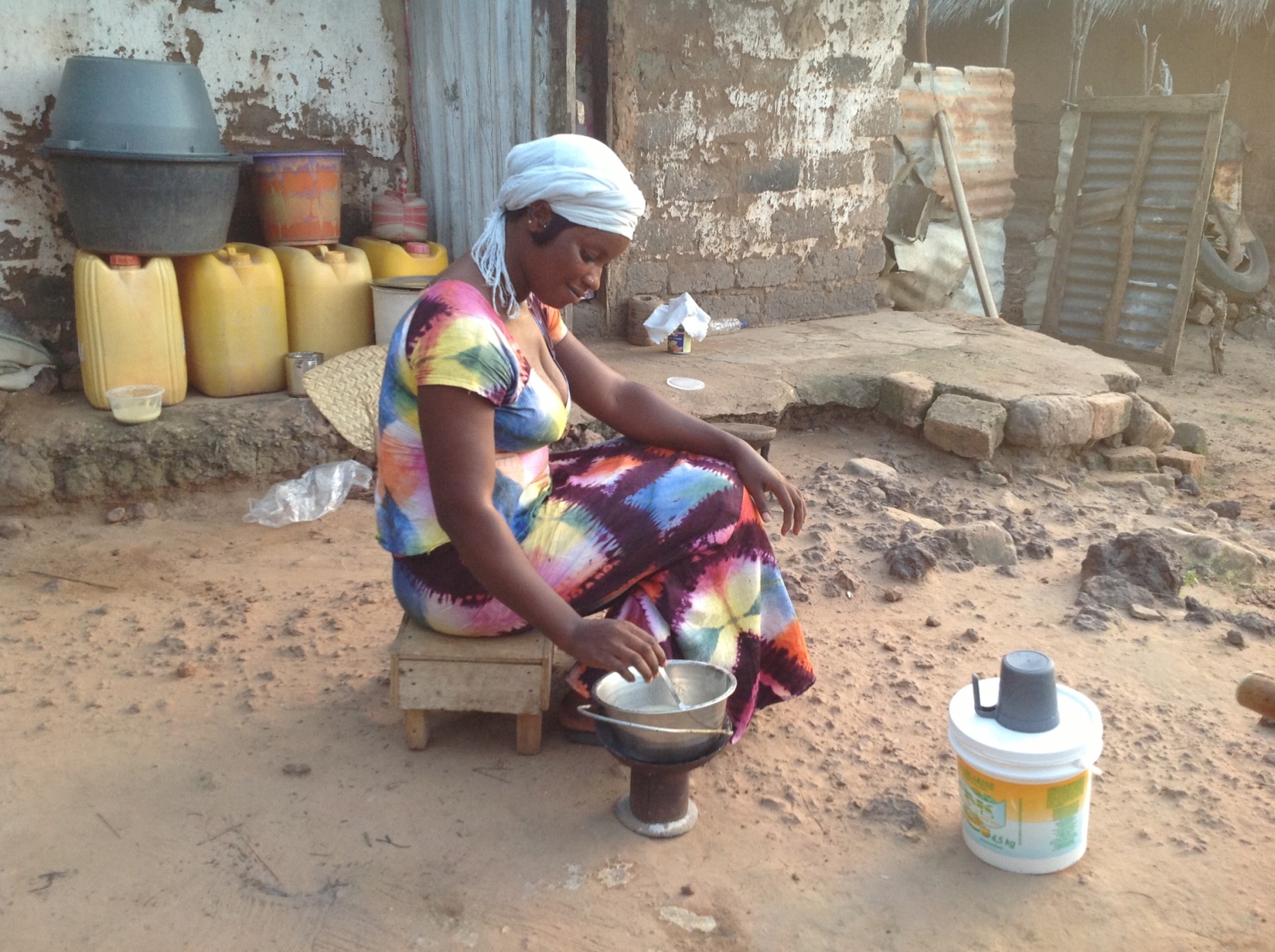 MaaChampion reheating stored weaning food
[Speaker Notes: MaaChampion reheating stored weaning food]